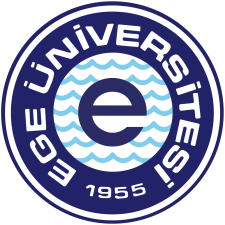 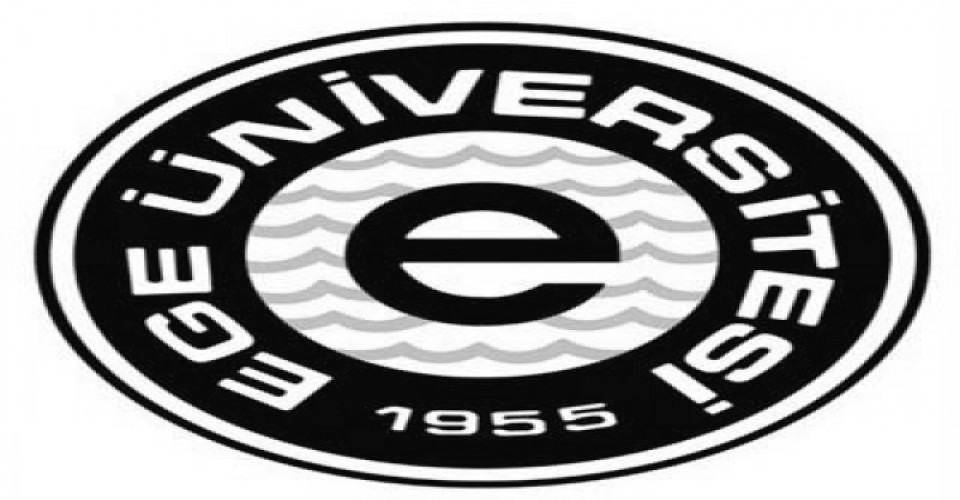 TAŞINIR MAL YÖNETMELİĞİ
Hazırlayan
Fatma NADAS
Mali Hizmetler Uzmanı
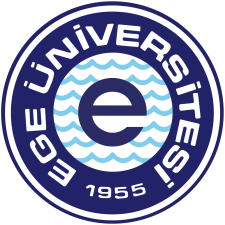 Yürürlük
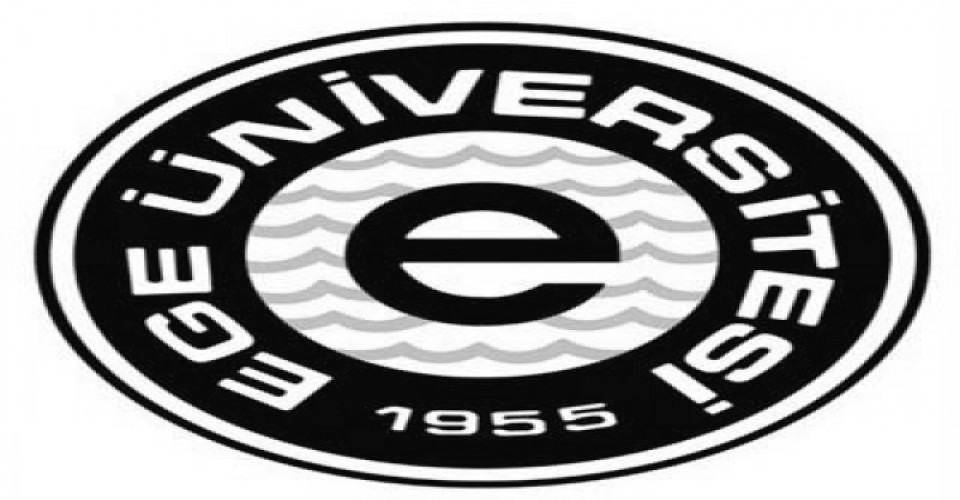 01.06.1939 tarihli Ayniyat Talimatnamesi yürürlükten kalkmış ve 18 Ocak 2007 tarihli ve 26407 sayılı Resmi Gazete’de Taşınır Mal Yönetmeliği yayımlanarak yürürlüğe girmiştir.Kurumlarca 1 Temmuz 2007 tarihi itibariyle Fiili envanter yapılmış, 1 Ekimden itibaren taşınır kayıtları elektronik ortamda tutulmaya başlanmış, 2007 yılının sonuna kadar taşınırların otomasyon sistemine geçişi sağlanmıştır.
5018 sayılı kanunla da taşınırlara ilişkin tüm kayıtların muhasebe sistemi içinde yer alması sağlanmıştır.
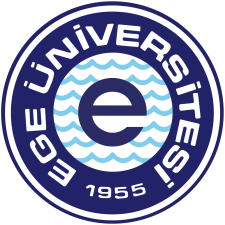 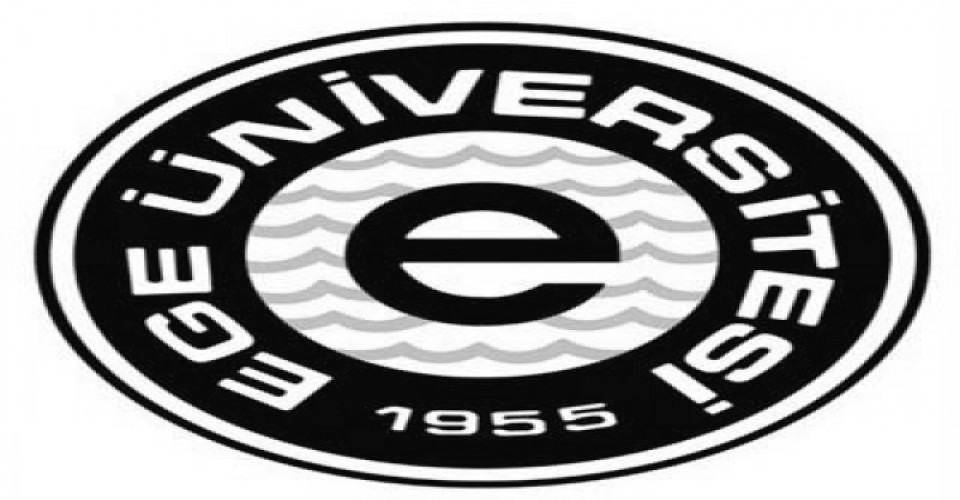 .
5018 sayılı kanun ile şu  esaslar benimsenmiştir.
Bütün taşınırlar kayıt altına alınması,
Her kayıt belgeye dayandırılması,
Kayıtların elektronik ortamda tutulması,
Kayıtların yönetim hesabı verilmesine esas olacak şekilde  tutulması,
Kayıtların harcama birimleri itibarıyla tutulması,
Taşınır hesabının, harcama birimleri itibarıyla verilmesi,
Taşınır yönetim hesabını harcama yetkilisince verilmesi,
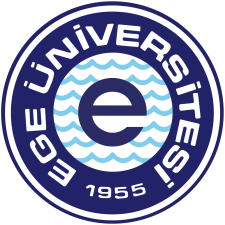 Yönetmelik  Değişiklikleri
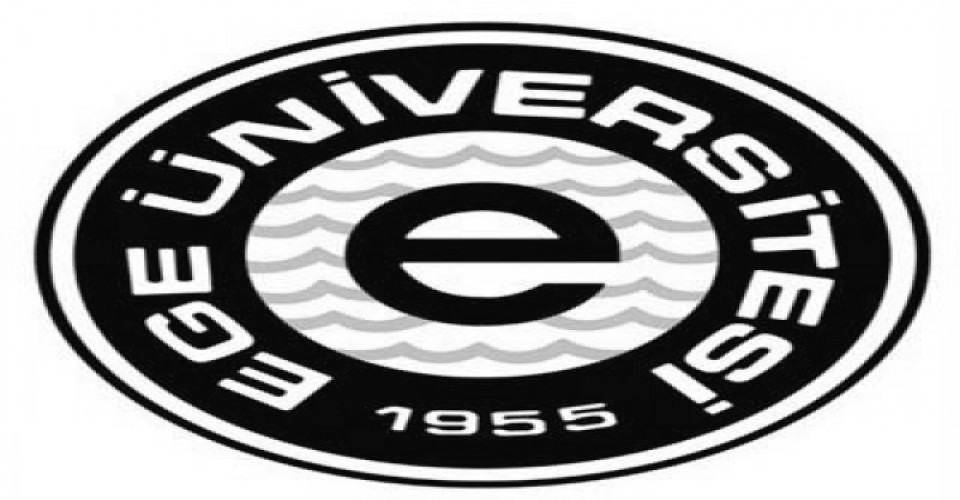 Değişiklik: 19 Haziran 2010 tarihli ve 27616 sayılı
Resmî Gazete: 4/5/2010; 2010/504 sayılı B.K.K.)

Değişiklik: 22 Mart 2012 tarihli ve 28241 sayılı
Resmî Gazete: 14/02/2012; 2012/2842 sayılı B.K.K.)

Değişiklik: 8 Kasım 2012 tarihli ve 28461 sayılı
Resmî Gazete: 8/10/2012; 2012/3832 sayılı BKK.)

Değişiklik: 22 Nisan 2016 tarihli ve 29692 sayılı
Resmî Gazete: 22/04/2016; 2016/8646 sayılı BKK.)
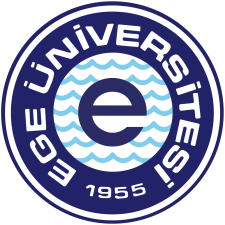 Defterler
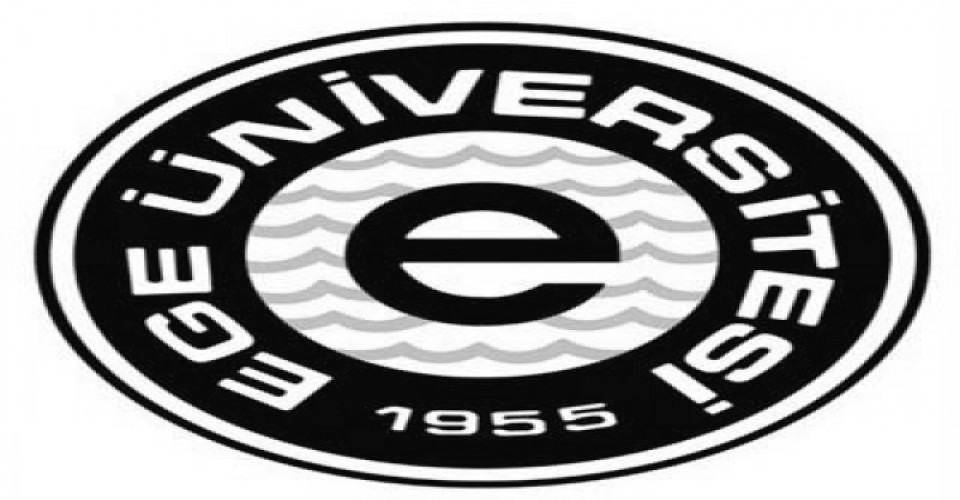 Tüketim Malzemeleri Defteri (Örnek:1)
Dayanıklı Taşınırlar Defteri(Örnek-2)
Müze Defteri(Örnek 3)
Kütüphane Defteri(Örnek 4)
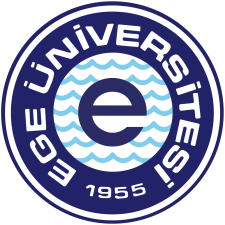 Belgeler
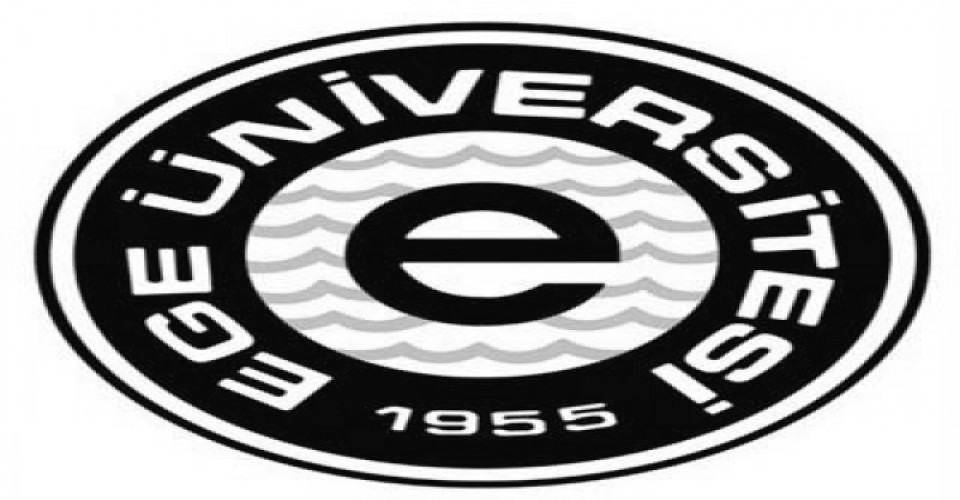 Taşınır İşlem Fişi (Örnek:5;5/A
Taşınır Teslim Belgesi (Örnek:6;6/A)
Taşınır İstek Belgesi(Örnek:7)
Dayanıklı Taşınırlar Listesi(Örnek:8)
Taşınır Geçici Alındısı(Örnek:9)
Kayıttan Düşme Teklif ve Onay Tutanağı(Örnek:10)
Ambar Devir ve Teslim Tutanağı (Örnek:11)
Sayım Tutanağı(Örnek:12)
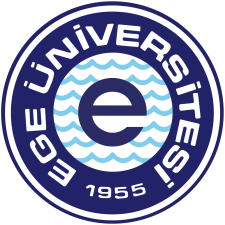 Cetveller
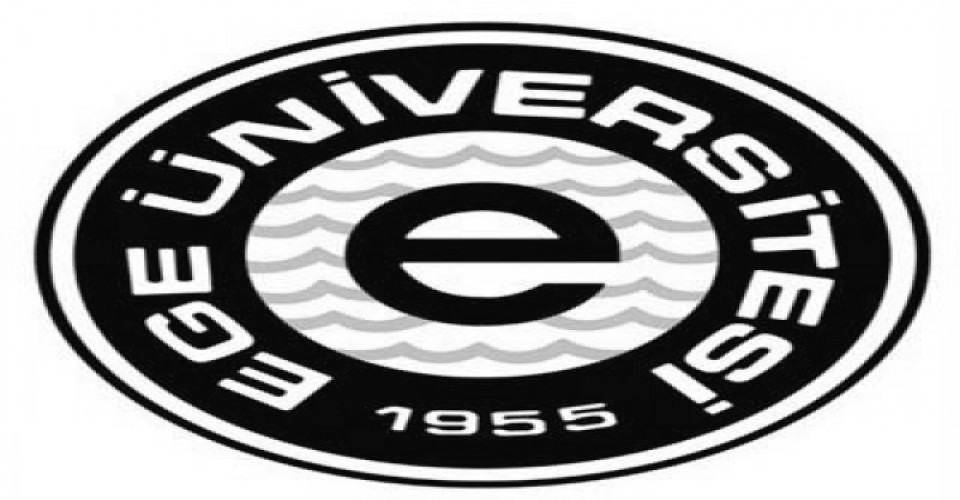 Sayım ve Döküm Cetveli (Örnek:13)
Harcama Birimi Mal Yönetim Hesabı (Örnek:14)
Taşınır Hesap Cetvel (örnek:15)
İdare Taşınır Mal Yönetim Hesabı Cetvel (Örnek:16)
İdare Taşınır Mal Yönetim Hesabı İcmal Cetvel (Örnek:17)
Müze ve Kütüphane Yönetim Hesabı Cetvel (Örnek:18)
Tesis Bileşenleri Cetvel (Örnek:19)
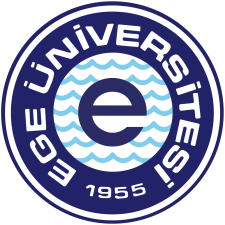 Dayanak
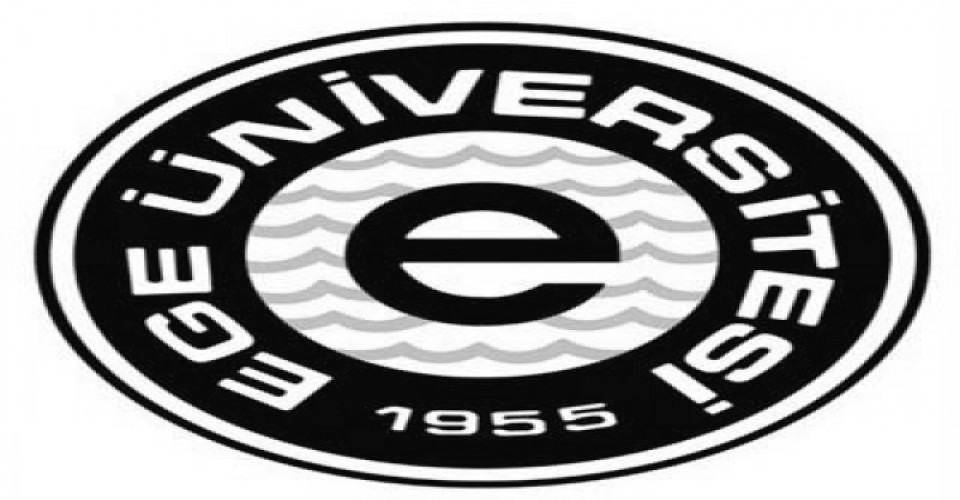 5018 sayılı Kamu Malî Yönetimi ve Kontrol Kanunu

 5018 sayılı kanunun 44.maddesine istinaden hazırlanmıştır.
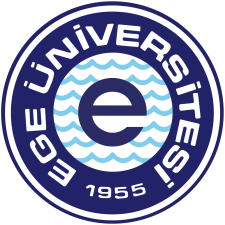 Amaç
MADDE 1
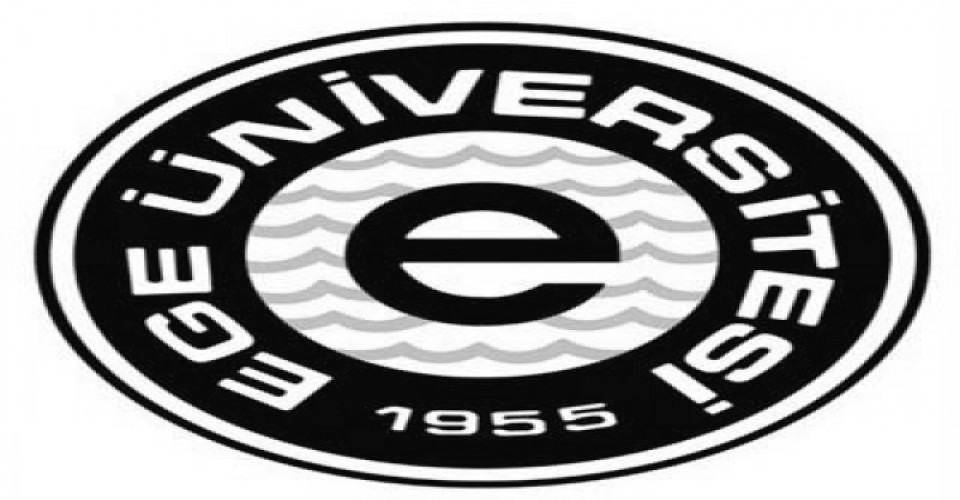 Yönetmeliğin amacı,

Kaynağına ve edinme yöntemine bakılmaksızın kamu idarelerine ait  taşınır malların kaydı, muhafazası ve kullanımı ile yönetim hesabının  verilmesi,
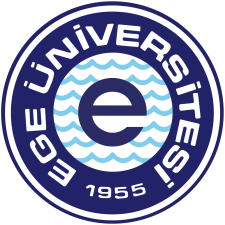 Kapsam (İdareler Yönünden)
MADDE 2
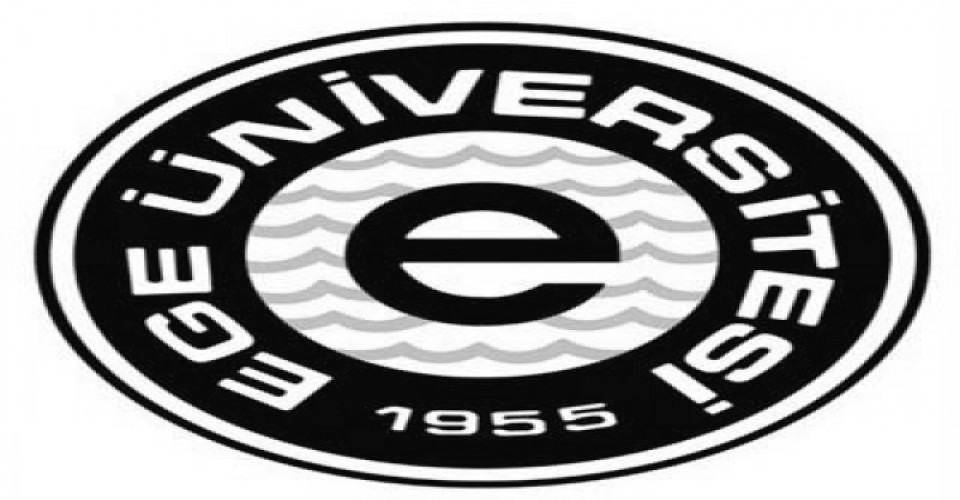 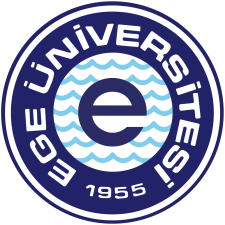 Kapsamda Olmayan Taşınırlar (İstisnalar)
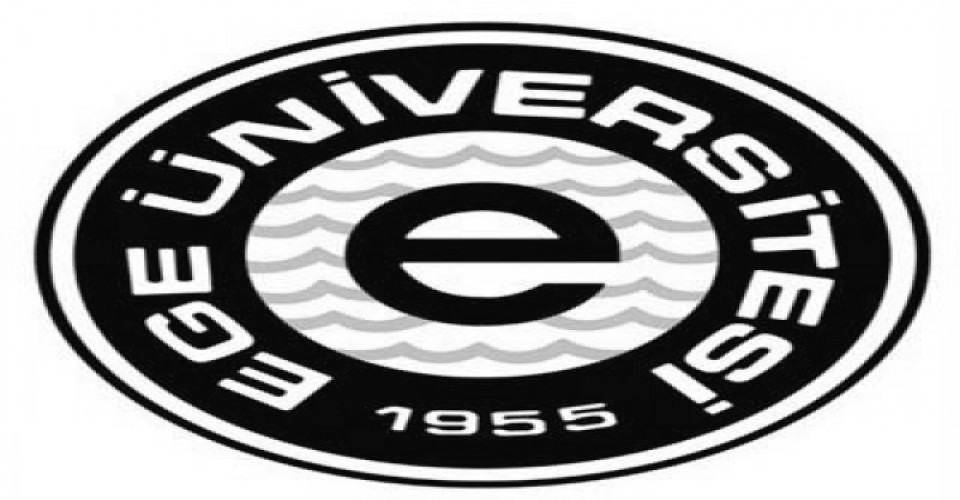 Türk Silahlı Kuvvetleri (Jandarma Genel Komutanlığı ve Sahil Güvenlik  Komutanlığı dahil), Milli İstihbarat Teşkilatı ve Emniyet Genel  Müdürlüğünün  
Kapsamdaki idarelerin bünyesinde bulunan fabrika, imalathane ve benzeri  üretim yerlerinde kullanılan ilk madde ve malzemeler ile yarı mamul ve   mamul  maddeler
     Emanet   taşınır  mallar
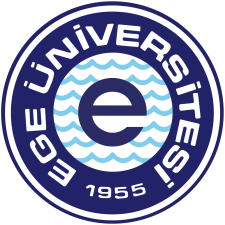 Kapsam (Taşınır  Mallar Yönünden)
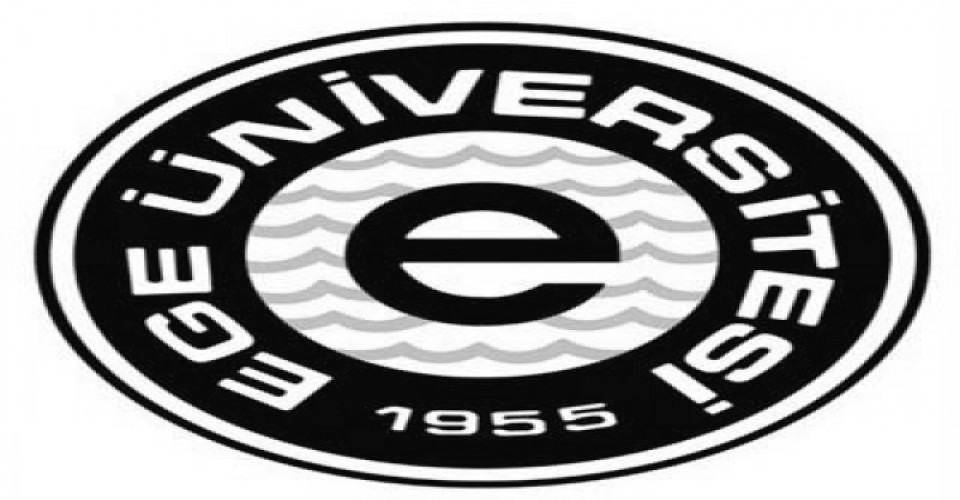 Taşınır Mal
Tüketim Malzemeleri  (150)
Dayanıklı Taşınırlar
Demirbaşlar
(255)
Tesis Makine ve Cihazlar  (253)
Taşıtlar
(254)
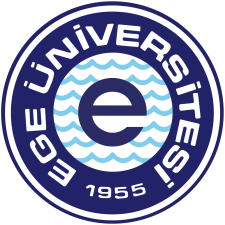 MADDE 5
Tanımlar
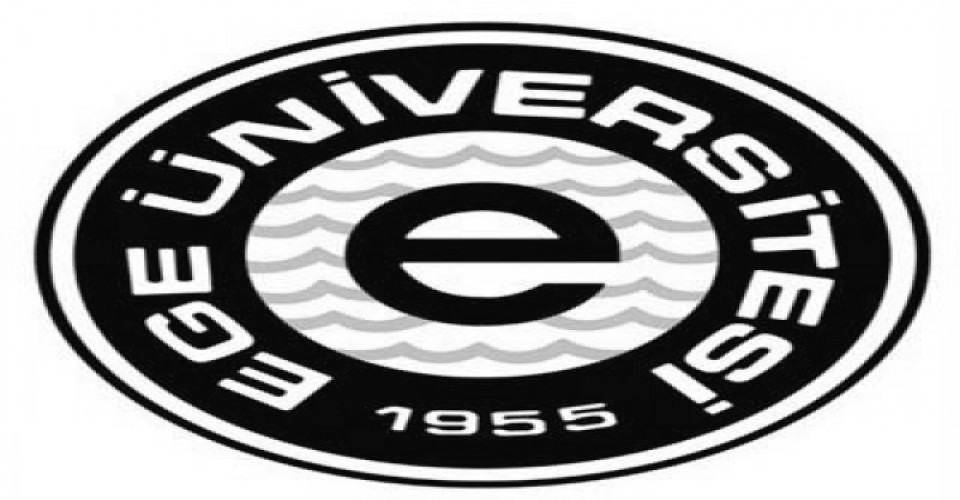 Dayanıklı Taşınır: Belirli bir hizmete tahsis amacıyla edinilen,belirli bir süreye tabi olmaksızın uzun süre kullanılabilen kullanmakla yok olmayan taşınırlardır.
Tüketim Malzemesi:Belirli bir hizmetin üretilmesinde kullanılan, kullanım sonucu tükenen veya bir süre kullanıldıktan sonra ilk özelliklerini kısmen veya tamamen kaybederek kullanılmaz hale gelen taşınırlar.
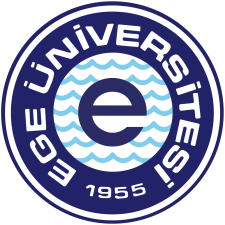 MADDE 5
Roller ve Sorumlular
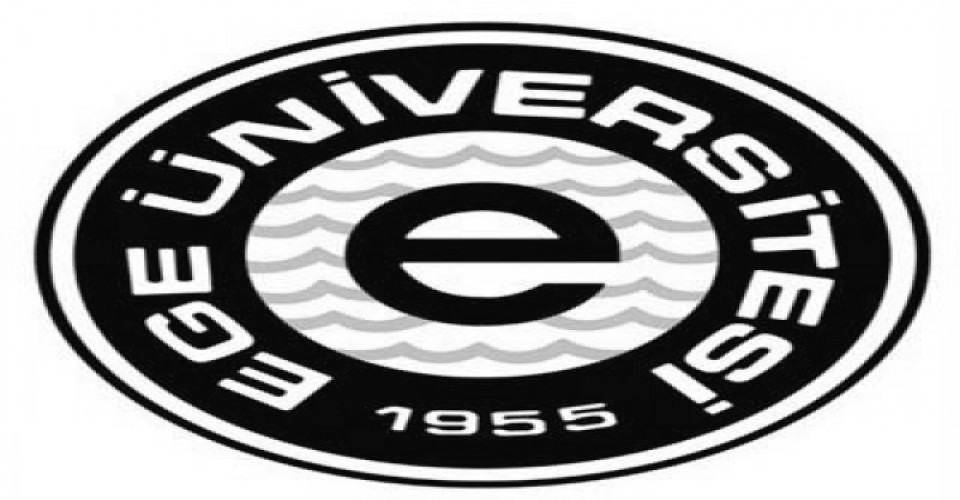 Harcama Yetkilisi
Taşınır Kontrol Yetkilisi
Taşınır Kayıt Yetkilisi
Taşınır Konsolide Görevlisi
 Sgb Taşınır Kullanıcısı
Muhasebe Yetkilisi
Kullanılmak Üzere Taşınır Teslim Edilen Kamu Görevlileri
Harcama yetkilileri bu sorumluluğunu taşınır kayıt yetkilileri  ve taşınır kontrol yetkilileri aracılığıyla yerine getirir.
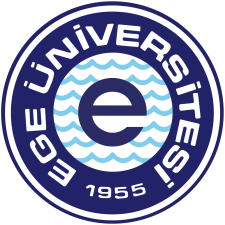 MADDE 5
Harcama  yetkilileri     ve   sorumluluk
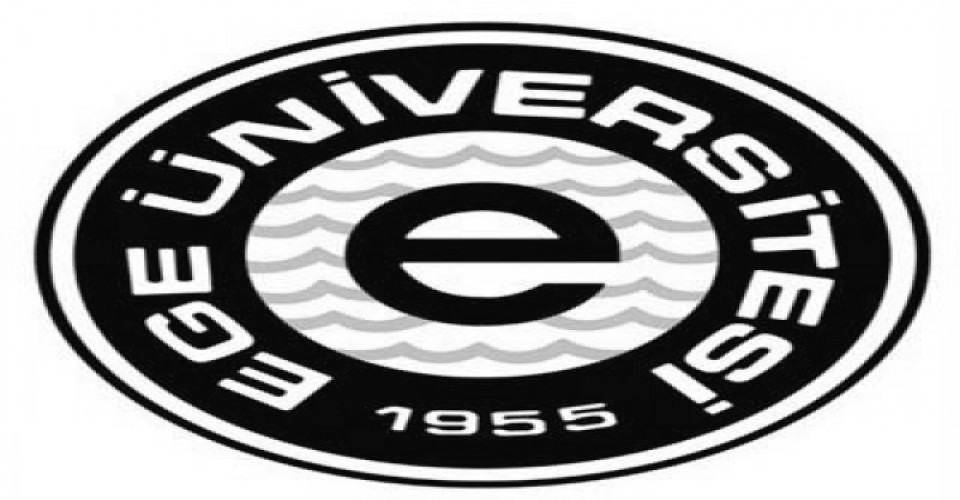 Taşınırların	etkili,	ekonomik,	verimli	ve	hukuka	uygun	olarak  edinilmesinden,
Kullanılmasından,
Kontrolünden,
Kayıtlarının
Yönetmelikte		belirtilen	esas  erişilebilir	şekilde
ve	usullere	göre
Saydam ve
tutulmasını	sağlamaktan
sorumludur.

 Harcama  yetkilileri  bu  sorumluluğunu  taşınır  kayıt  yetkilileri   ve  taşınır  kontrol  yetkilileri  aracılığıyla  yerine  getirir.
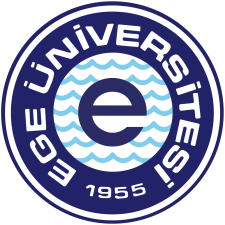 Taşınırda   sorumluluk
MADDE 5
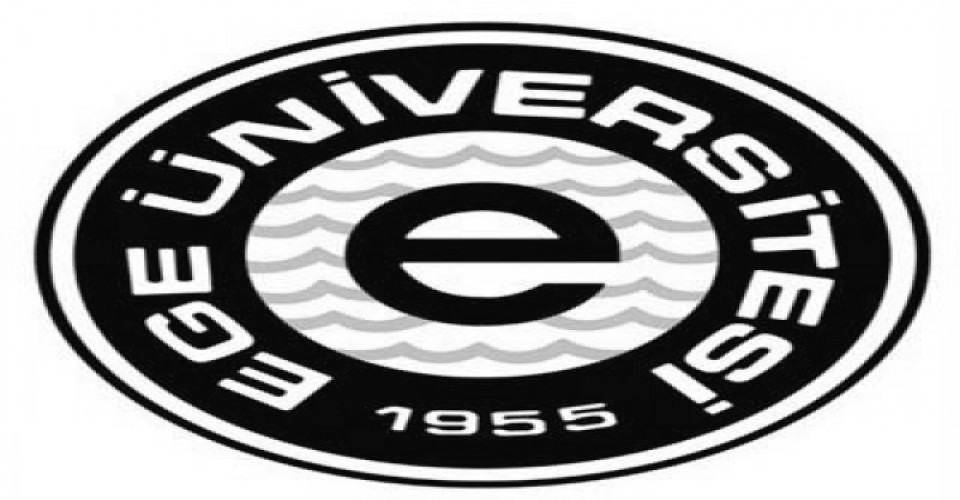 Görevden  ayrılma halinde iade  etme  zorunludur. 

 Kullanıcıları     tarafından  başkasına  devredilemez.

 Teslim  yapılmadan personelin kurumla ilişiği kesilmez.
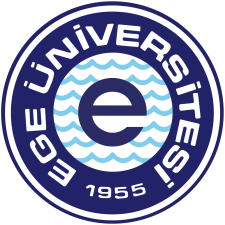 Taşınır kontrol yetkilisi
MADDE 6
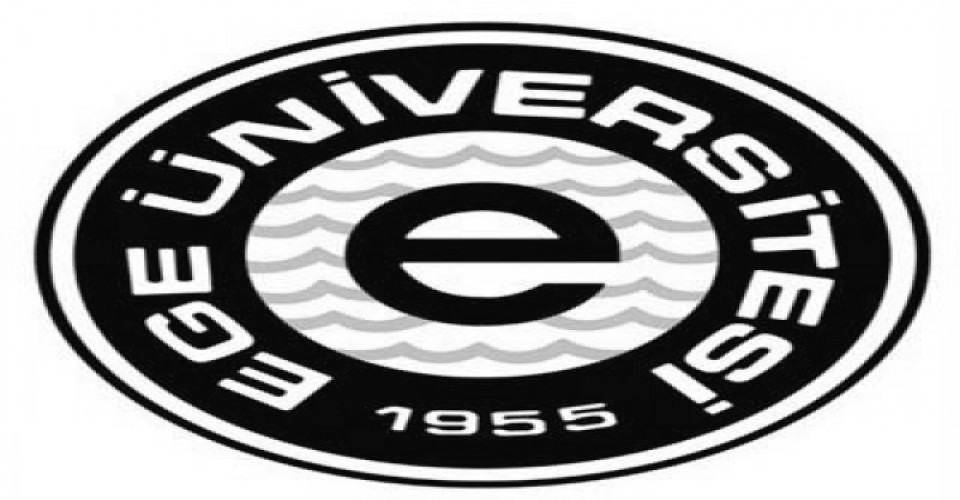 Taşınır kontrol yetkilisi, Taşınırların mevzuata ve mali  tablolara uygunluğunu  kontrol eder.Kefalete tabi görev değildir.
 Taşınır kontrol yetkilisi harcama yetkilisinin yardımcıları veya bir alt  kademedeki yöneticiler arasından  görevlendirilir.
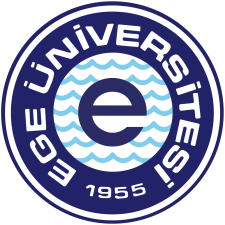 Taşınır   kontrol                 yetkililerinin  görev    ve               sorumlulukları
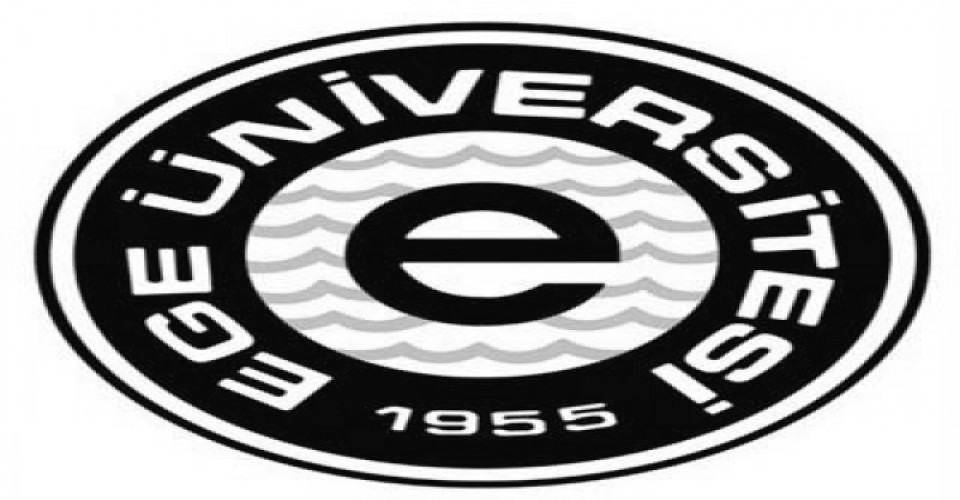 Taşınır kayıt ve işlemleri ile ilgili olarak düzenlenen belge ve  cetvellerin mevzuata ve mali tablolara uygunluğunu kontrol  etmek.

Harcama Birimi Taşınır  Mal Yönetim Hesabı Cetvelini  imzalayarak harcama yetkilisine sunmak.
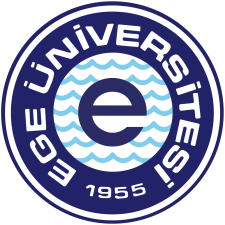 Taşınır kontrol                                          yetkilileri
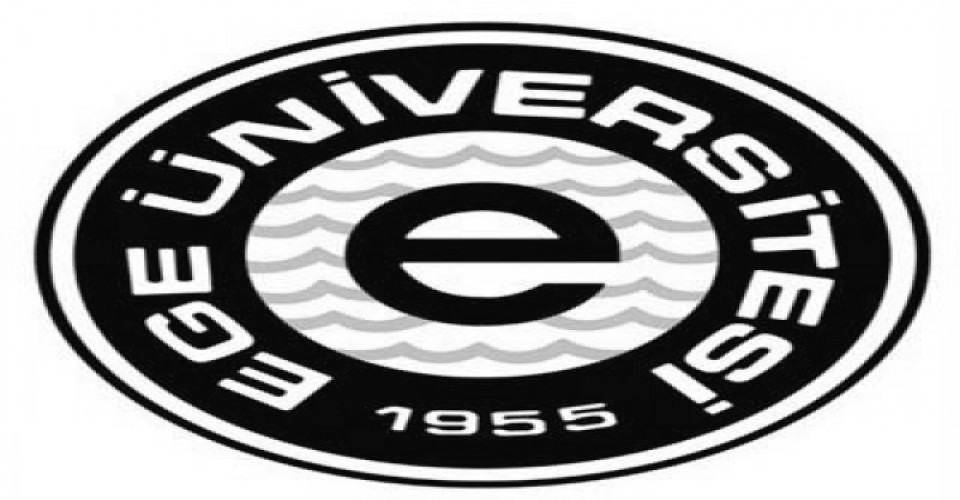 ÖZEL BÜTÇELİ İDARELER - ÜNİVERSİTELER
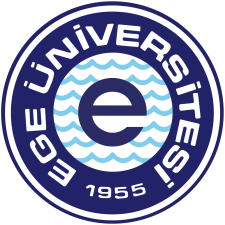 MADDE 6
Taşınır  kayıt yetkilisi
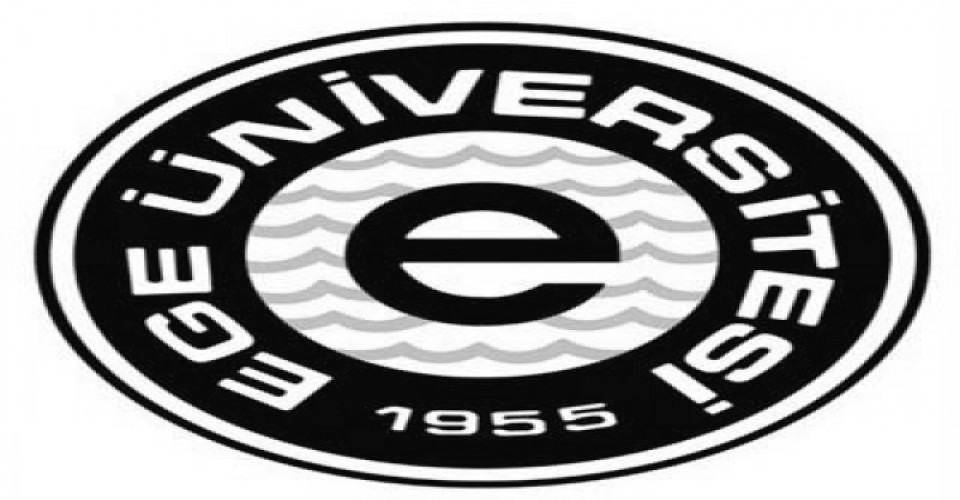 Taşınır  kayıt  yetkilisi
Harcama  yetkilisince  görevlendirilen,
Taşınırları  teslim  alan,
 Sorumluluğundaki  ambarlarda muhafaza  eden ,
 Kullanıcılarına  ve kullanım  yerlerine   teslim  eden,
 Yönetmelikte  belirtilen esas   ve  usullere göre   kayıtları  tutan,
Bunlara  ilişkin   belge  ve  cetvelleri  düzenleyen,

 Hesap  verme  sorumluluğu çerçevesinde   taşınır  kontrol    yetkilisi  ve   harcama  yetkilisine  karşı  sorumlu  olan  görevlileri   ifade  eder.
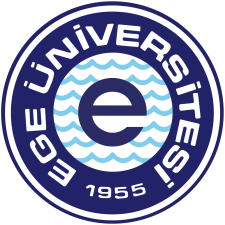 Taşınır Kayıt Yetkililerinin Kefalete Bağlanması
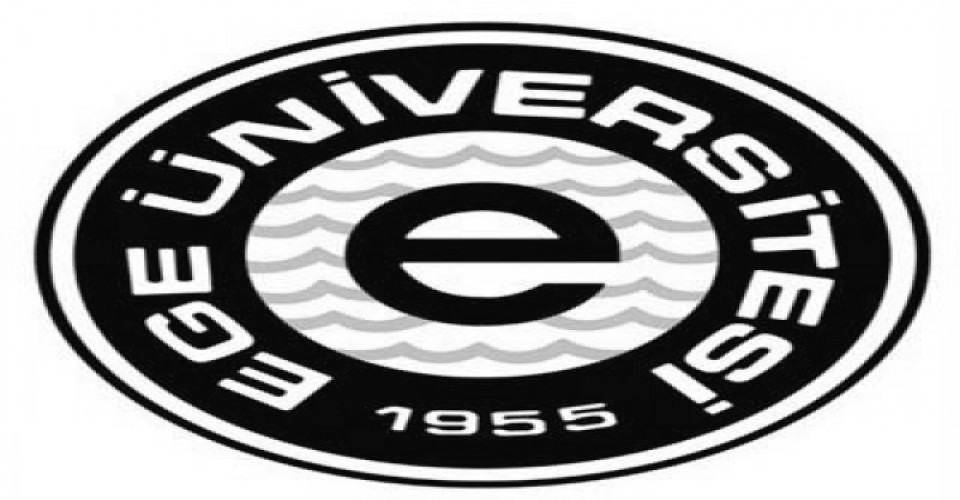 Giriş aidatı;Giriş aidatı,ilk taksiti kefalete bağlı görevde tam olarak alınan ilk maaş veya ücretten başlamak üzere, dört eşit taksitte kesilir.1500X0,11794=176,91

Aylık Aidat; Giriş aidatının bitimini takip eden  her ay maaş veya ücretten kesilir.100X0,11794=11,79

Mali sorumluluk zammı X Yan ödeme katsayısı 
575X0.037402=21,51
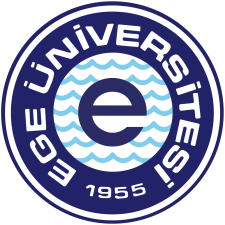 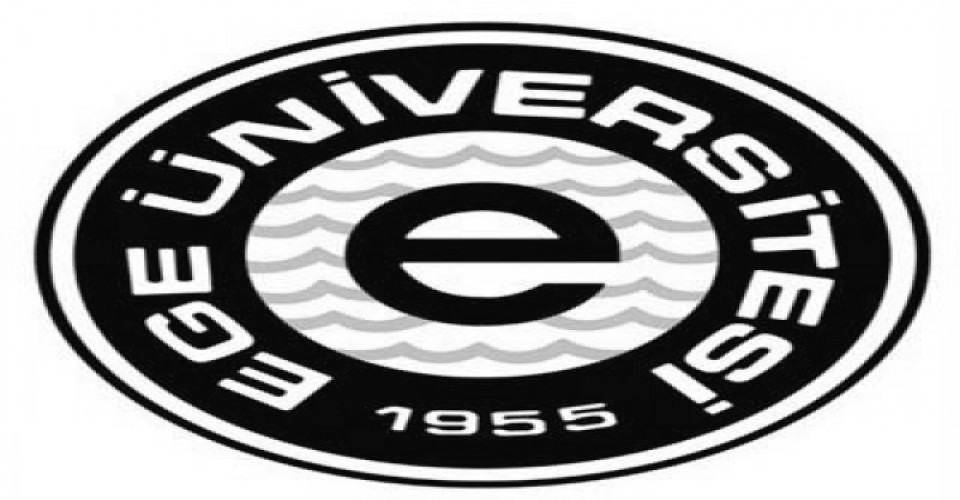 Taşınır kontrol yetkilisi ile taşınır kayıt yetkilisi görevi aynı  kişide  birleşemez.
Taşınır kayıt ve taşınır kontrol yetkilileri imzaladıkları belgelerden Harcama Yetkilisine karşı sorumludurlar.
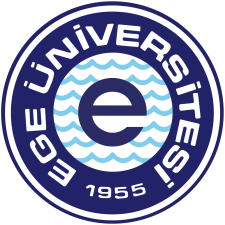 Taşınır konsolide görevlisi
MADDE 7
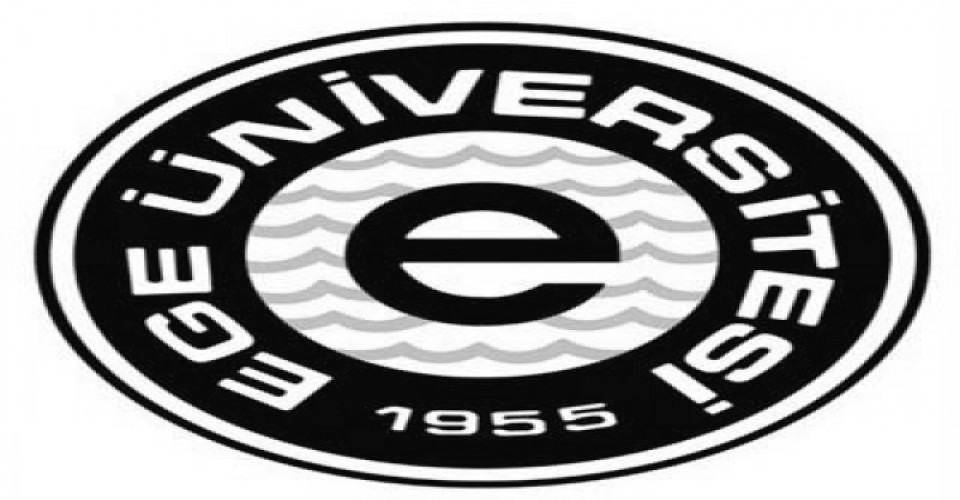 Taşınır konsolide görevlisi, taşınır hesaplarını konsolide  ederek İdare Taşınır Mal Yönetimi Ayrıntılı Hesap Cetveli ile  İdare Taşınır Mal Yönetim Hesabı İcmal  Cetvelini  hazırlayarak Sayıştay Başkanlığına gönderir.Ayrıca bu hesap   İdarenin  Kesin hesabının ekinde  Hazine ve Maliye Bakanlığına da gönderilir.
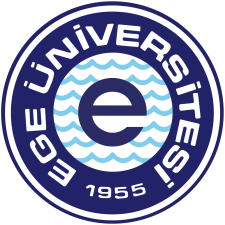 Muhasebe  yetkililerinin  sorumlulukları
MADDE 8
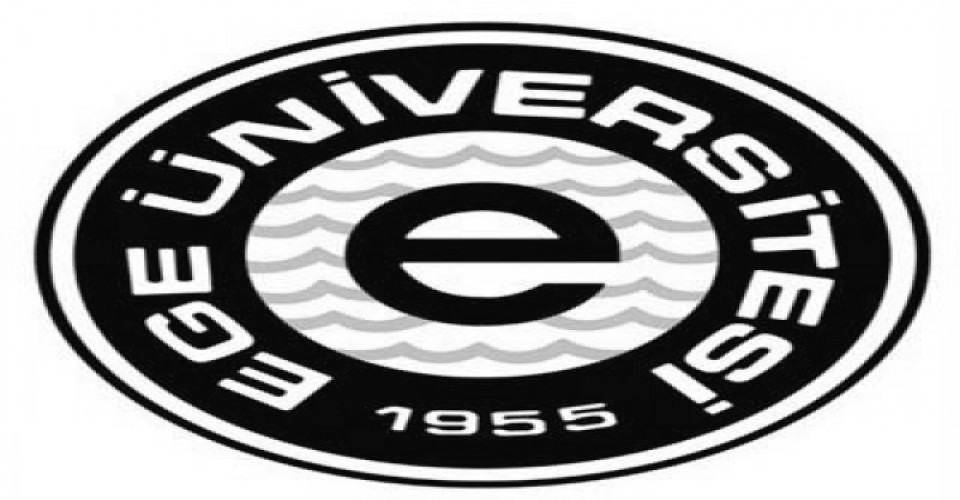 Harcama Birimi Taşınır Yönetim Hesabı Cetvelinde gösterilen tutarların  muhasebe kayıtlarıyla uygunluğunu inceleyip onaylayarak harcama  yetkilisine vermekle sınırlıdır.
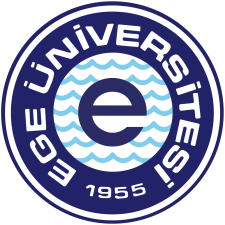 Taşınır İşlem Fişi (Örnek: 5; 5/A)
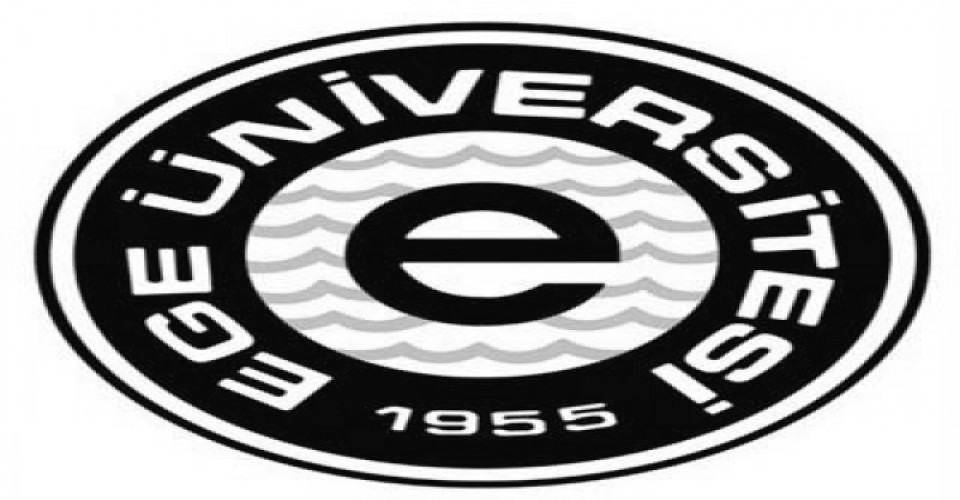 Fiş,  dayanağını  oluşturan  belgenin  tarihinden  önceki  bir  tarihi  taşıyamaz.
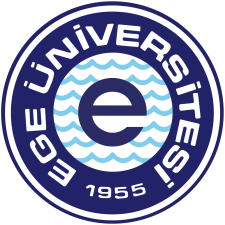 Taşınır İstek Belgesi
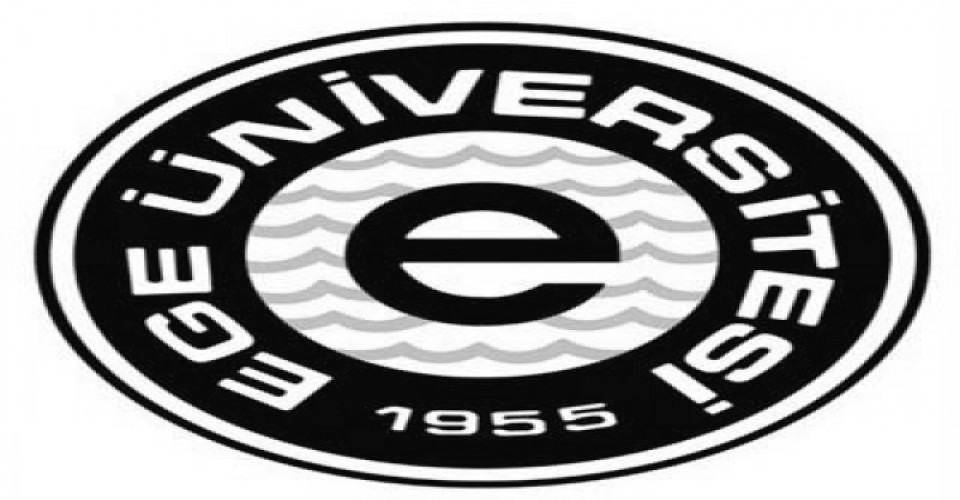 Bu belge, ambarlardan taşınır talep edildiğinde kullanılır ve talepte bulunan birim yetkilisinin onayını taşır.
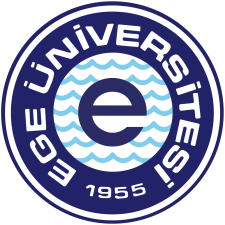 Taşınır Teslim Belgesi
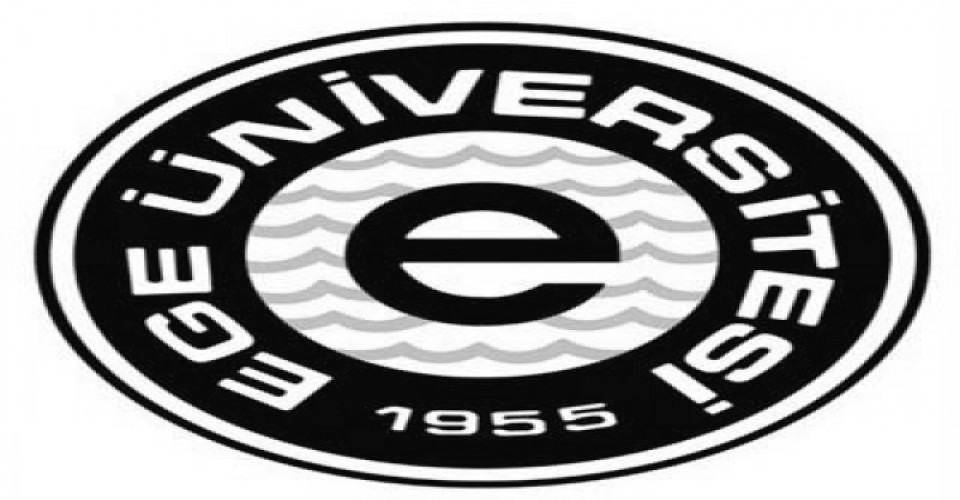 Dayanıklı taşınırlar kişilere, Taşınır Teslim Belgesi  düzenlenerek kullanıma verilir.
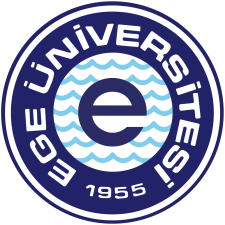 Dayanıklı Taşınırlar Listesi
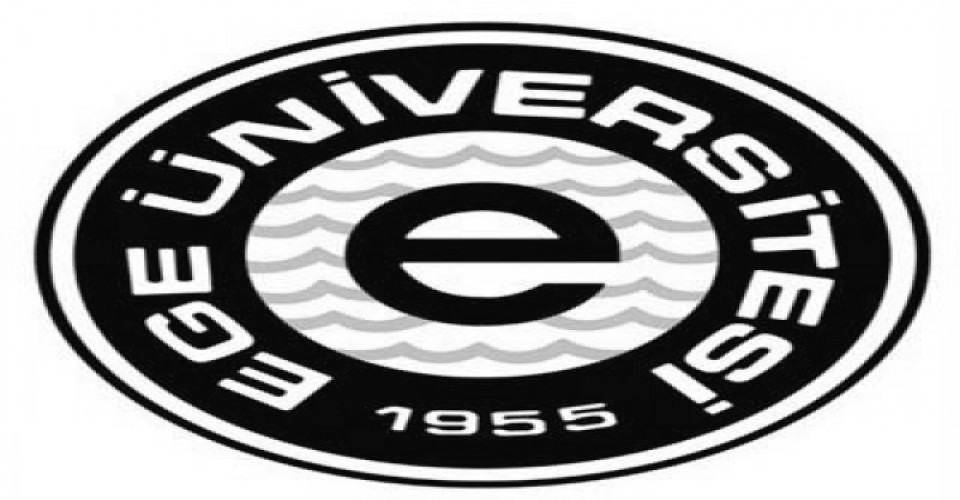 (Örnek-8) Bu liste ,taşınırlardan oda,büro, servislere tahsis edilenler için düzenlenir.Bunlar için taşınır teslim belgesi düzenlenmez.Liste, istek yapan birim yetkilisi ve/veya ortak kullanım alanı sorumlusu tarafından imzalanır.
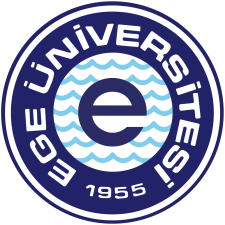 Taşınır Geçici Alındısı
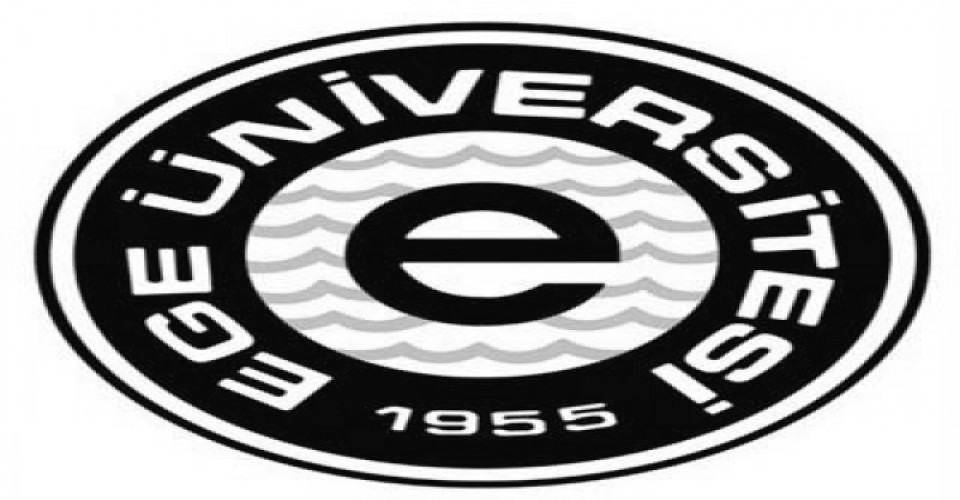 (Örnek-9) Bu alındı, muayene ve kabul işlemi derhal yapılamayan hallerde,taşınırların geçici olarak teslim alınmasında düzenlenir.
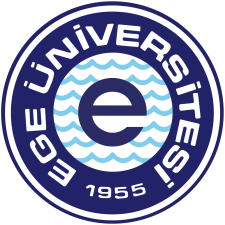 Kayıttan Düşme Teklif ve Onay Tutanağı
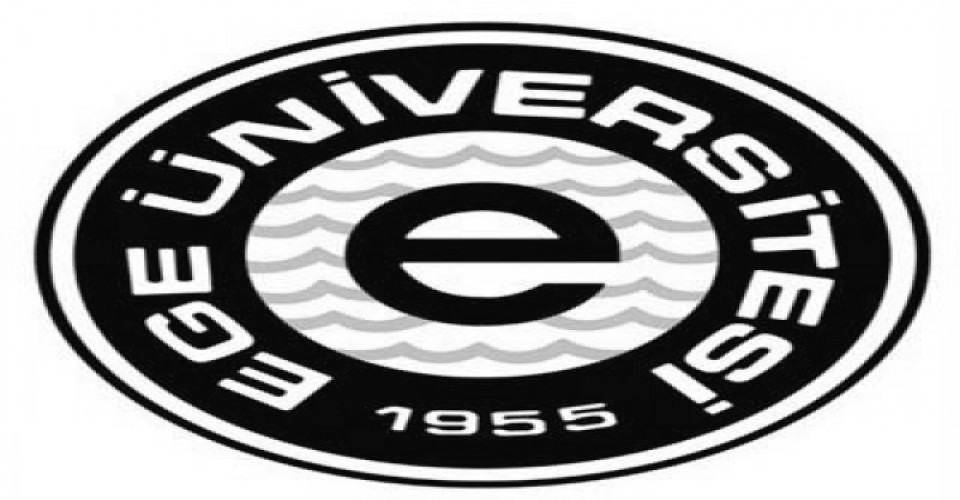 (Örnek-10) Bu tutanak taşınırın( kaybolma,çalınma sayımda noksan çıkması yıpranma,kırılma veya bozulma vb.)hurdaya ayrılması ile canlı taşınırların ölmesi durumunda düzenlenir.
Yönetim raporlarından alınan kayıttan düşüme ilişkin rapor taşınır kayıt yetkilileri tarafından takip eden yılın ilk ayı içerisinde Harcama Birimi Yetkilisine sunulur.Mali Hizmetler birimince de idare bazında alınan konsolide rapor Üst Yöneticiye sunulur.
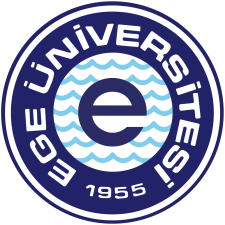 Devir      işlemleri
MADDE 33
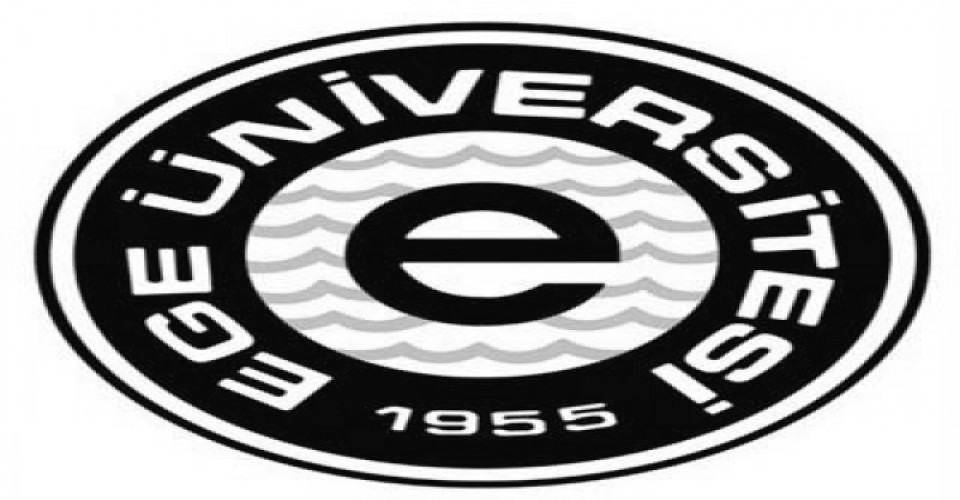 Ambarların devri, Ambar Devir ve Teslim Tutanağı  düzenlenerek  yapılır.

 Taşınır  kayıt  yetkililerinin on   günlük  süreyi  aşmayan  geçici  ayrılmalarında,  harcama  yetkilisi  tarafından  ambar  kapalı  tutulabilir. Bu  süre  gerektiğinde  harcama  yetkilisi   tarafından  uzatılabilir.
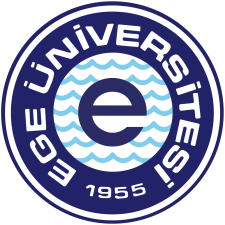 Kuruş Farkları Cetveli
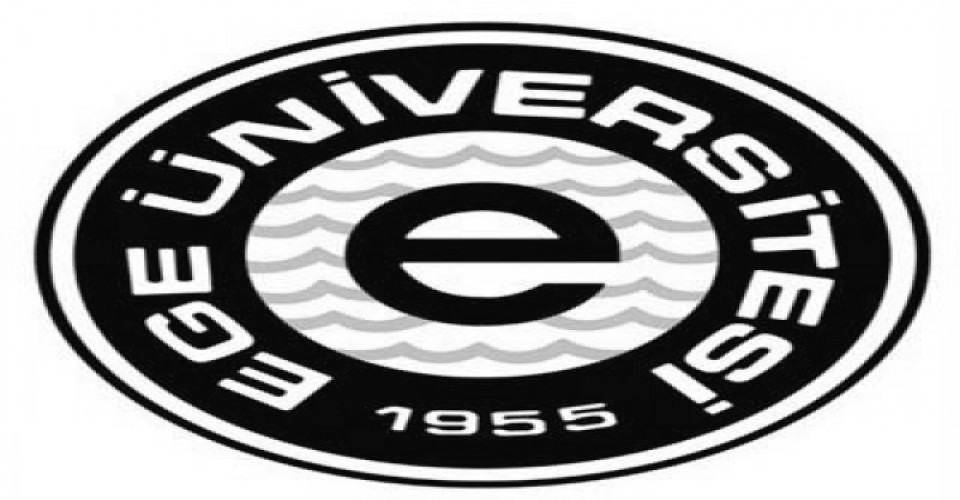 16.01.2009 tarih ve 632 sayılı Muhasebat ve Mali Kontrol Genel Müdürlüğü genelgesi.
Muhasebeleştirme işlemi sırasında bir kuruşun altındaki değerlerin yuvarlanması sonucunda harcama birimlerinin envanter kayıtları ile muhasebe kayıtları arasındaki farkların giderilmesi için;
Harcama birimlerince;Tüketim malzemesi çıkışlarına ilişkin olarak,Muhasebe birimine gönderilen son döneme ait taşınır çıkışlarının muhasebeleşmesinden sonra muhasebe-taşınır kayıtları arasındaki fark karşılaştırılarak bu farklar Kuruş farkları cetvelinde gösterilerek  düzenlenerek muhasebe birimine gönderilir.(Muhasebede fazla ise alacak hanesine,muhasebede noksan ise borç hanesine kayıt edilir.)
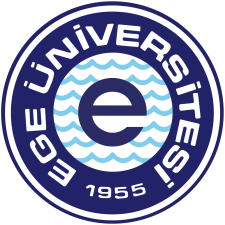 Hangi Hallerde Taşınır İşlem Fişi Düzenlenmez
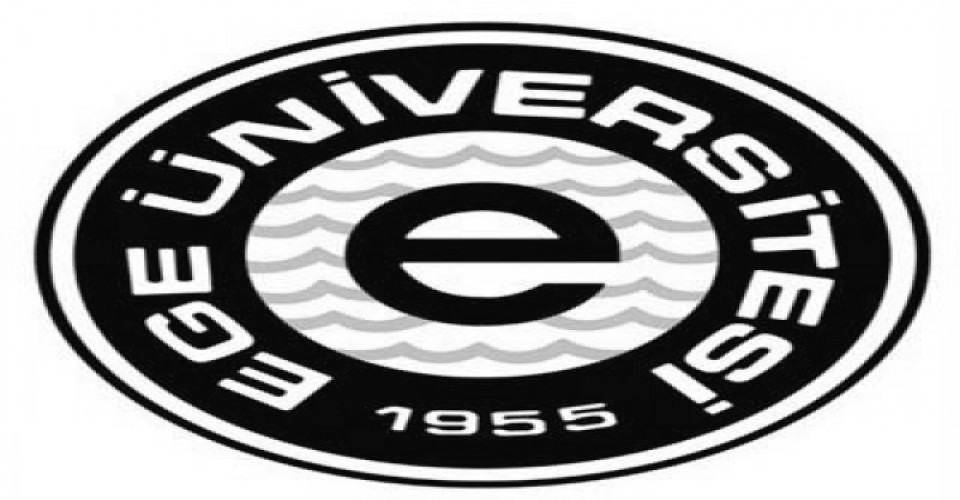 İhtiyaç duyulduğunda kullanılmak üzere satın alınarak depolana ya da arşivlenenler ile süreli yayınlardan ciltlenmiş olanlar hariç olmak üzere aşağıda belirtilen hallerde taşınır işlem fişi düzenlenmez.

1-Satın alındığı andan itibaren tüketimi yapılan su,doğalgaz,kum,çakıl,bahçe toprağı,bahçe     gübresi ve benzeri maddeler,

2-Tesis,makine,cihaz,taşıt ve iş makineleri ile demirbaşların servislerince yapılan bakım ve onarımlarında kullanılan yedek parçalar ile doğrudan taşıtların depolarına konulan akaryakıt,likit gaz (LPG) ve yağlar,
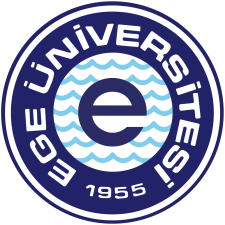 Hangi Hallerde  Taşınır İşlem Fişi Düzenlenmez
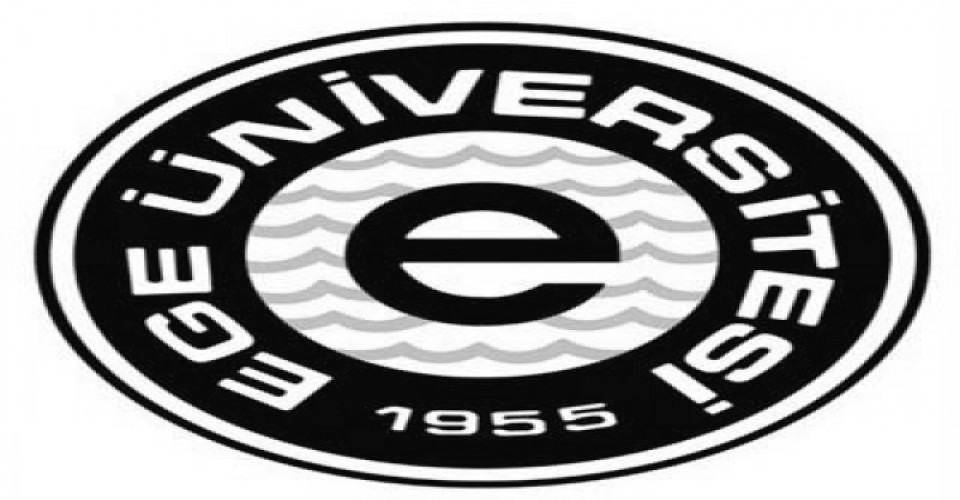 3-Kısa sürede tüketilen mutfak tipi tüpler ve yangın söndürme tüplerine yapılan gaz    dolumlar  ile yazıcı kartuşlarının dolumu,

4-Dergi ve gazete gibi süreli yayınlar ile arşivlenme niteliği olmayan kütüphane meteryalleri ,

5-Bütçenin temsil ve tanıtma giderleri tertibinden makam için alınan yiyecek ve    içecekler,

Yukarıda sayılanlardan doğrudan kullanılanlar varsa bunlar doğrudan giderleştirilir; depolananlar varsa bunlar için taşınır işlem fişi düzenlenerek kayıtlara alınır.
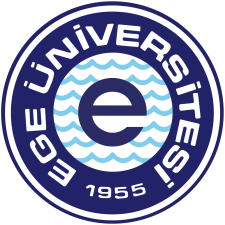 Defter, belge ve cetvellerin elektronik ortamda tutulması
MADDE 11
Taşınırların tüm giriş ve çıkış kayıtları ile kullanılacak defter,  belge ve cetvellerin elektronik ortamda tutulması ve düzenlenmesi  esastır.
 Elektronik ortamda düzenlenen defter, belge ve cetvellerde  gerekli görülmesi halinde ilave sütun ve satır açılabilir.
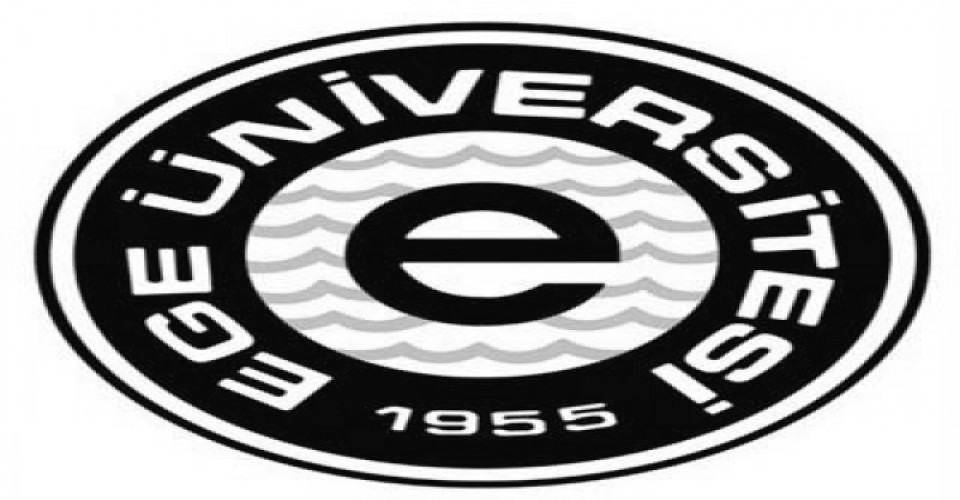 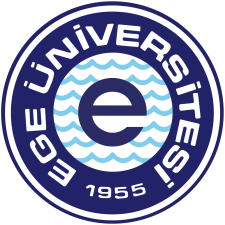 Taşınır İşlemleri
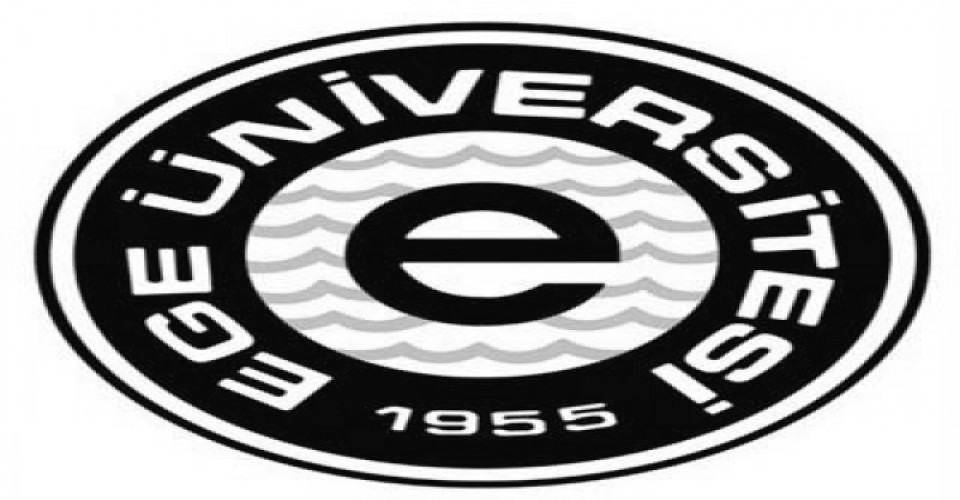 Giriş İşlemleri
Çıkış İşlemleri
Tüketim
Dayanıklı taşınırların kullanıma verilmesi
Devir
Bağış ve Yardım
Satış
Kullanılmaz hale gelme,yok olma
Sayım noksanı
Hurdaya ayırma
Satın alma
Bağış ve Yardım
Sayım Fazlalığı
İade edilme
Devir alma
Tasfiye idaresinden edinme
İç İmkanlarla üretim ve kazı müsadere
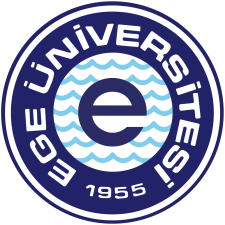 Taşınır    giriş    ve    çıkış    işlemlerinin    muhasebe    birimine      bildirilmesi
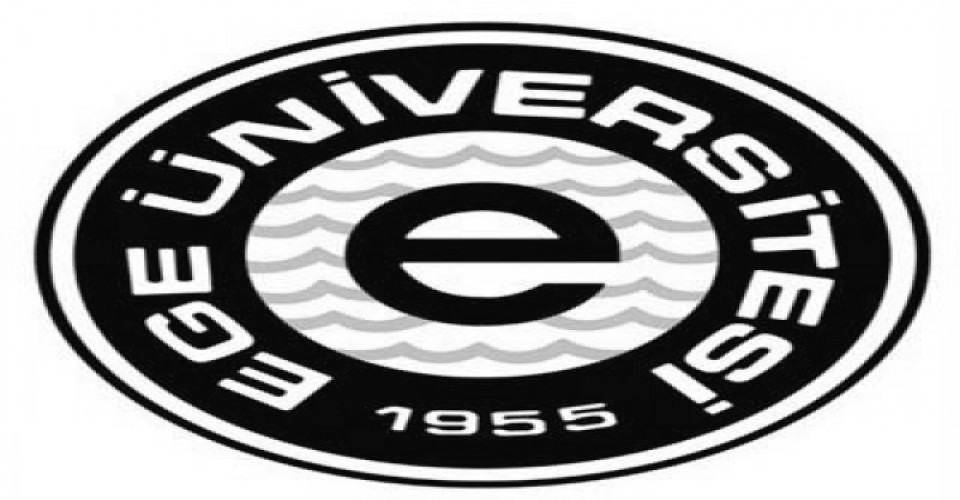 Muhasebe kayıtlarında "150-İlk Madde ve Malzemeler  Hesabı"nda izlenen tüketim malzemelerinin çıkışları için düzenlenen  Taşınır İşlem Fişleri muhasebe birimine  gönderilmez.
Üniversitemizde Üst yönetici tarafından belirlendiği gibi 3 ayda bir tüketim çıkış raporu muhasebeye gönderilmektedir.
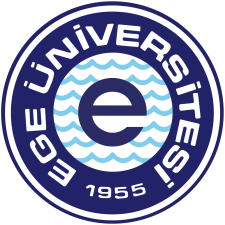 Hurdaya    ayırma    nedeniyle   çıkış
MADDE 28
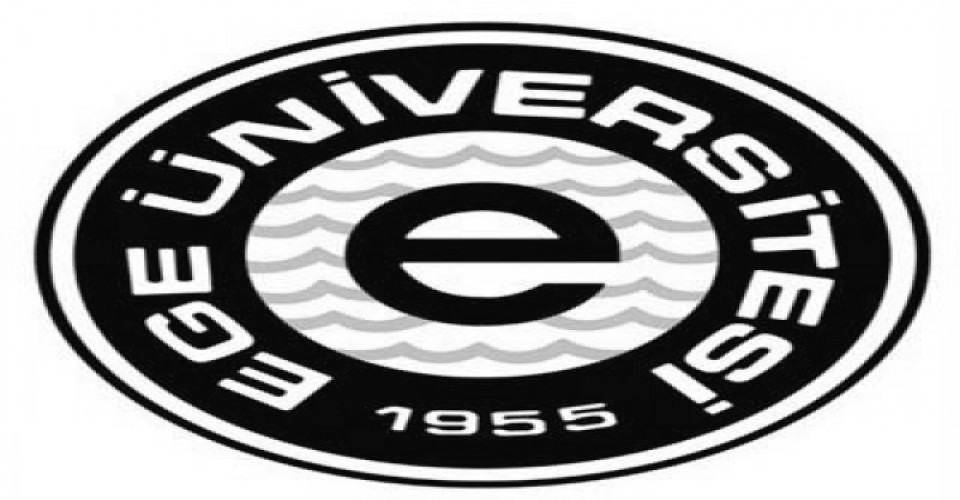 Ekonomik ömrünü tamamlamış olan,
Teknik ve fiziki nedenlerle kullanılmasında yarar görülmeyerek  hizmet dışı bırakılması gerektiği ilgililer veya özel mevzuatı  çerçevesinde oluşturulan komisyon tarafından bildirilen  taşınırlar,
biri	işin
uzmanı
olmak	kaydıyla
harcama  komisyon
yetkilisinin  tarafından
belirleyeceği	en
az	üç
kişiden	oluşan
değerlendirilir.	Yeterli	sayı	veya	nitelikte	personel	bulunmaması
halinde	komisyonlar	diğer	kamu
idarelerinden
talep	edilecek
üyelerin katılımıyla oluşturulabilir.
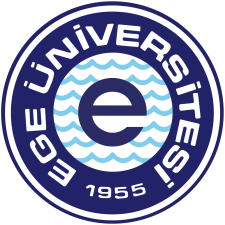 Hurdaya   ayırma   nedeniyle    çıkış
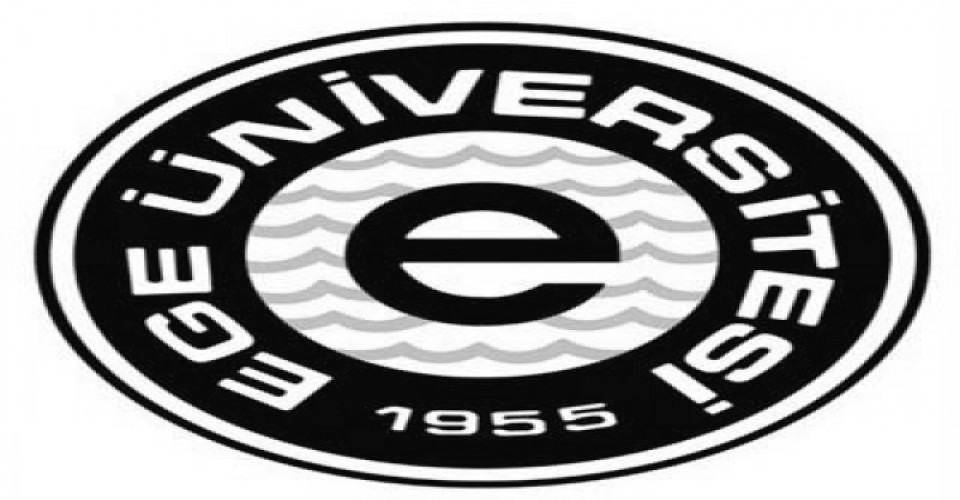 Komisyonca yapılan değerlendirme sonucunda hurdaya  ayrılması uygun görülmeyen taşınırlar hakkındaki gerekçeli  karar harcama yetkilisine bildirilir, hurdaya ayrılmasına karar  verilenler için ise Kayıttan Düşme Teklif ve Onay Tutanağı  düzenlenir.
Hurdaya ayrılmasına karar verilen taşınırlar harcama  yetkilisinin onayı ile  kayıtlardan  çıkartılır.
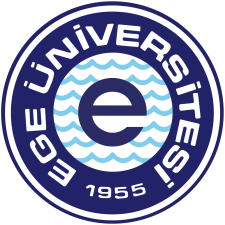 Kamu Zararı ve Miktarının Tespiti
Kamu Zararlarının Tahsiline İlişkin Usul ve Esaslar Hakkında Yönetmelik

Olayın meydana geldiği tarihte; bu tarihin bilinmediği durumlarda da olayın tespit edildiği tarihte, kamu zararı oluşmuş kabul edilir.
      İdarenin malca uğradığı zararının ilgili tarafından rayiç bedel(Piyasa değeri) üzerinden ödenmesi esastır.Zarar gören Devlet malı eğer amortisman tabi ise,rayiç bedelden amortisman payı düşülür.
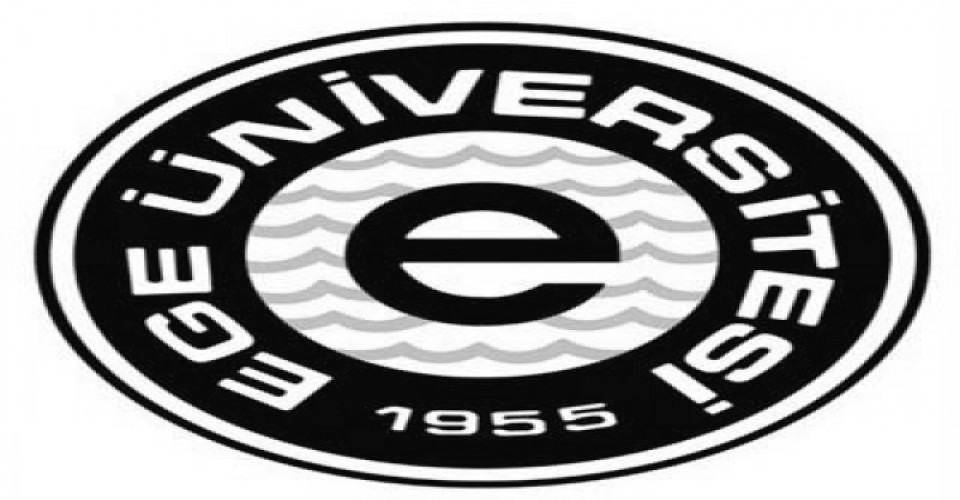 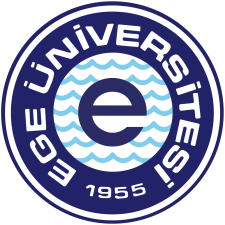 Kamu   görevlileri    ve   sorumluluk
Kamu  zararı, değer tespit komisyonu tarafından tespit edilecek gerçeğe uygun  değer üzerinden, Kamu Zararlarının Tahsiline İlişkin Usul ve Esaslar  Hakkında Yönetmelik hükümlerine göre tahsil edilir. 
 Ortak kullanım alanına tahsis edilen dayanıklı taşınırlarda meydana gelen  kamu zararı ise zararın oluşmasında kasıt, kusur veya ihmali olanlardan  tahsil  edilir.
  Taşınırların  özelliğinden  veya  olağan  kullanımından  kaynaklanan   yıpranma     ile  usulüne  uygun  olarak  belirlenen  firelerden  dolayı  sorumluluk  aranmaz.
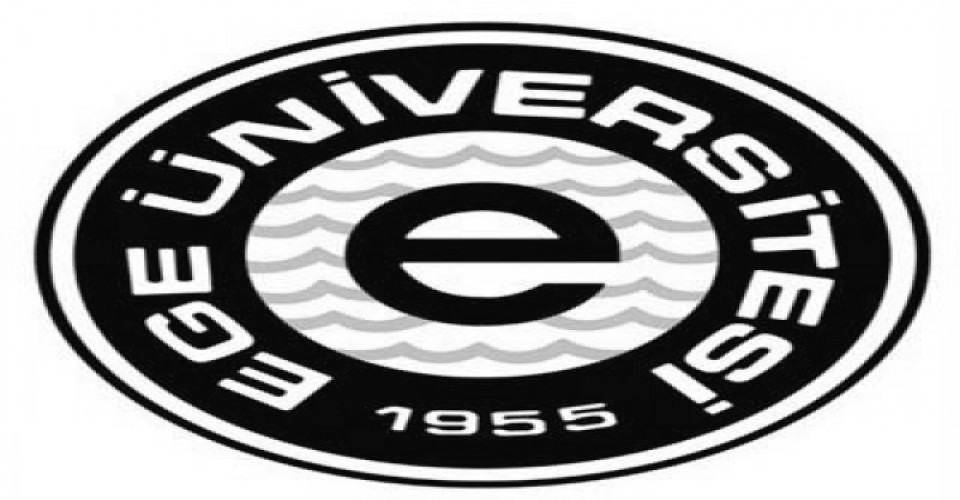 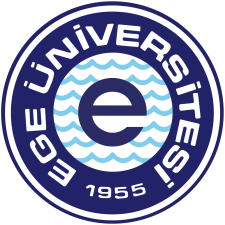 Hurdaların MKE’ye satılması
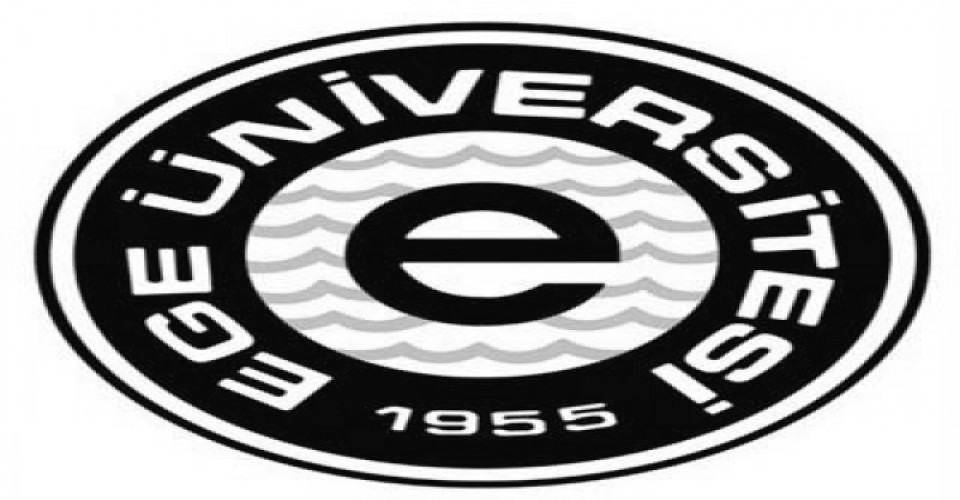 20.3.1971 tarihli 7/2156 sayılı BKK ile resmi daire ve idarelerin, hurdalarını Makine ve Kimya Enstitüsü Kurumuna satış suretiyle devirleri öngörülmüştür.Ayrıca Makine ve Kimya Endüstrisi Kurumunun 23.10.2017 tarihli 160846 sayılı kamu kurum ve kuruluşlarının sahip oldukları hurda nitelikli malzemelerini ve ihtiyaç fazlası malzemelerini, Bilim Sanayi ve Teknoloji  Bakanlığı tarafından her altı ayda bir belirlenen fiyat üzerinden MKE hurda işletmesi Müdürlüğüne satış suretiyle devretmelerine ilişkin bir yazıları da bulunmaktadır.
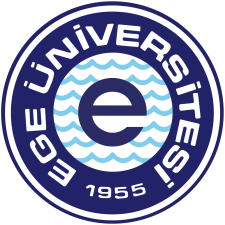 Kamu   idareleri   arasında   bedelsiz   devir   ve  tahsis
MADDE 31
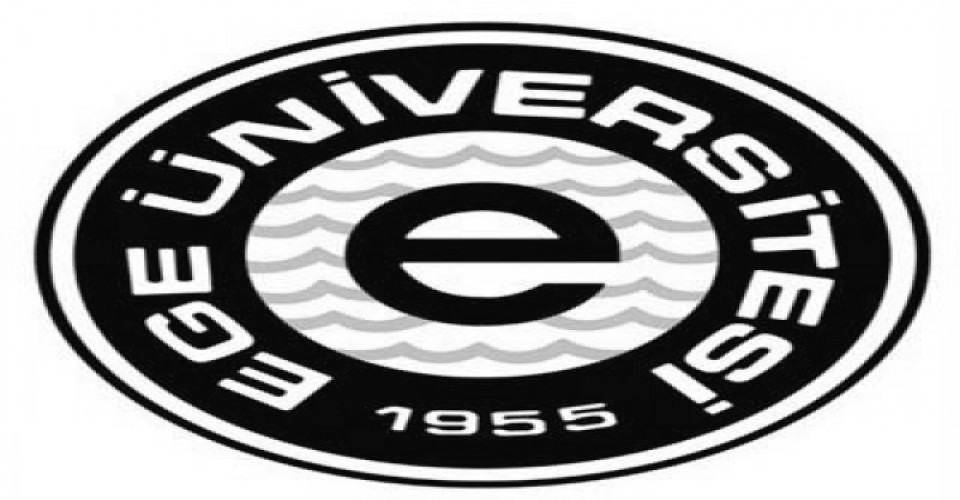 Kayıtlara alınış tarihi itibarıyla beş yılını tamamlamış ve idarece  kullanılmasına ihtiyaç duyulmayan taşınırlar, bu taşınıra ihtiyaç  duyan idarelere bedelsiz devredilebilir.
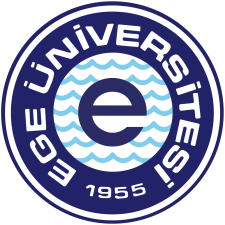 Dayanıklı Taşınırların Üniversiteye Devri
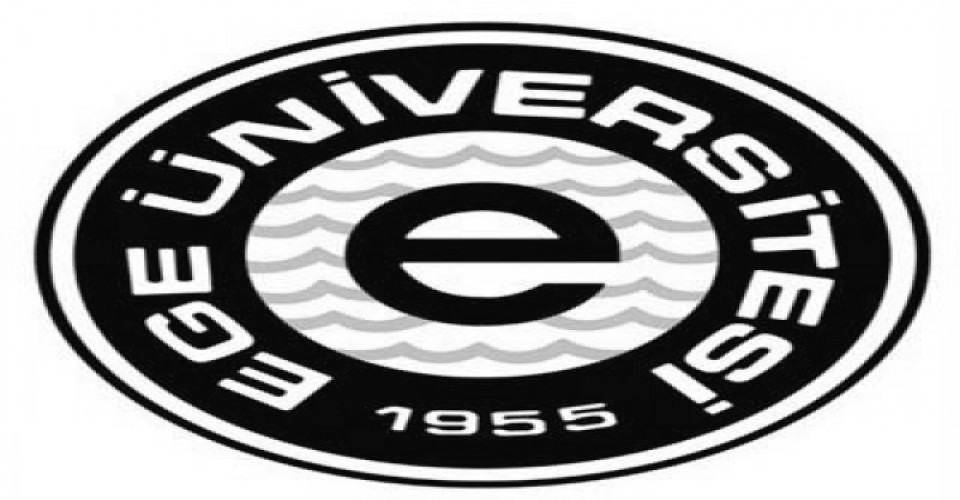 Öğretim üyelerinin katkılarına dayanmayan döner sermaye işletmeleri dışındaki döner sermaye gelirleri ile alınan araç,gereç ve öteki demirbaş eşya (Canlı demirbaş hariç) her mali yılın sonunda Üniversite ayniyat saymanlığına devredilir hükmü gereğince döner sermayeden alınan taşınırlar özel bütçe taşınır sistemine kaydedilerek muhasebeleştirilmektedir.
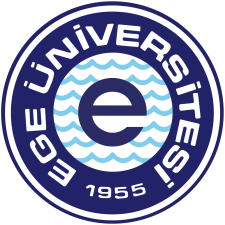 Taşınır Malların Kayıttan Çıkarılması-Limitler
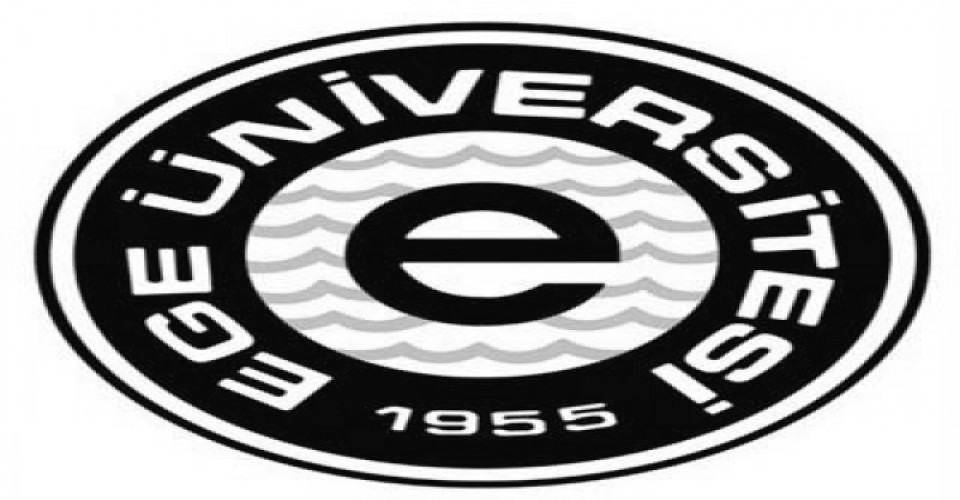 Taşınırların kamu idareleri arasında bedelsiz devri ve satışında 15.000,00 TL.

Taşınırların aynı kamu idaresine bağlı harcama birimleri arasında devrinde 72.000,00 TL

Bu tutarların üzerinde olursa yetki üst yöneticidedir.Fakat, hurdaya ayırma işleminde herhangi bir limit bulunmamakta yetki Harcama yetkilisindedir.(Her yıl yayımlanan Parasal sınırlar ve Oranlar Tebliğinde belirtilmiştir.)
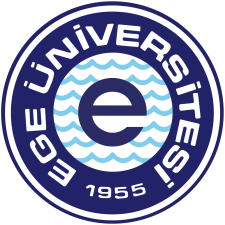 Yıl sonu İşlemleri (TKYS)
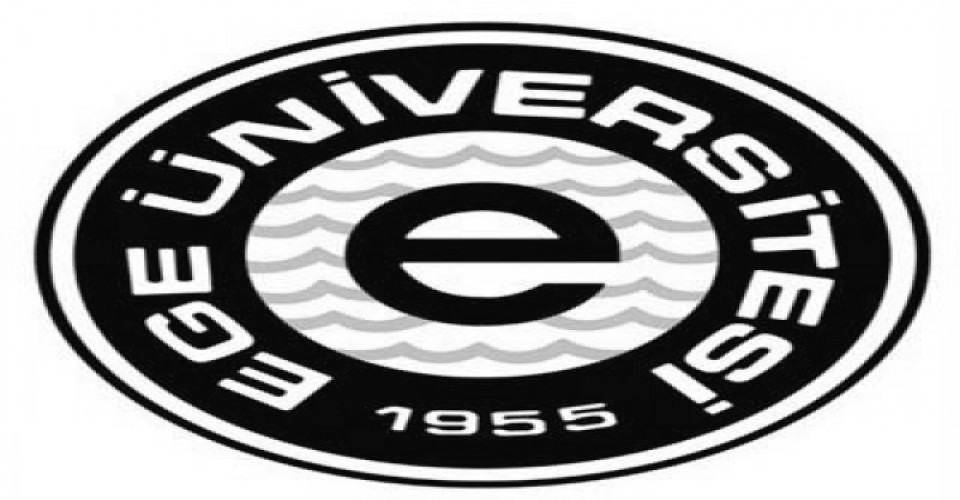 Öncelikle Taşınır raporlarından Ambar sayım listesinin çıktısı alınarak sayıma başlanır.
Yapılan sayıma göre fazla-noksan olan taşınırlar tespit edilir.
Sayım ve Yılsonu İşlemlerinden Sayım tutanağı oluştur butonuna basılır, her ambar tek tek seçilerek fazla-noksan tutarlar yazılıp sayım tutanakları oluşturulur.Herhangi bir fazla-noksan yok ise sayım miktarını Otomatik tamamla-  kaydet  basılıp  Sayım tutanağı sonlandır butonuna basılıp sayım sonlandırılır.Sayım işlemi gerçekleştirildikten sonra sayım tutanaklarına ilişkin çıktı alınabilir.
Bu işlem bitirildikten sonra  Yılsonu işlemini bitir butonuna basılarak bir sonraki yıla geçilir,bu butona basılmadığı sürece işlemler aynı yıl içerisine  kaydedilir.
Daha sonra taşınır raporlarından 13 numaralı sayım döküm cetveli ve 14 numaralı taşınır yönetim cetveli çıktıları alınır.Ayrıca müze v kütüphane defterlerinde kayıtlar var ise bunlara ilişkin taşınır yönetim cetvellerinin de çıktıları alınır.
Sayım tutanağı-sayım döküm cetvel-taşınır yönetim hesabı cetveli ve son taşınır işlem numarasını gösteren tutanak oluşturularak Mal yönetim hesabı imzalara hazır hale getirilir.
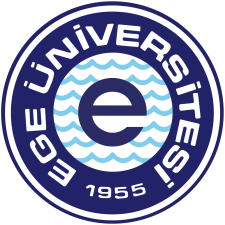 Yılsonu İşlemini Yapamama
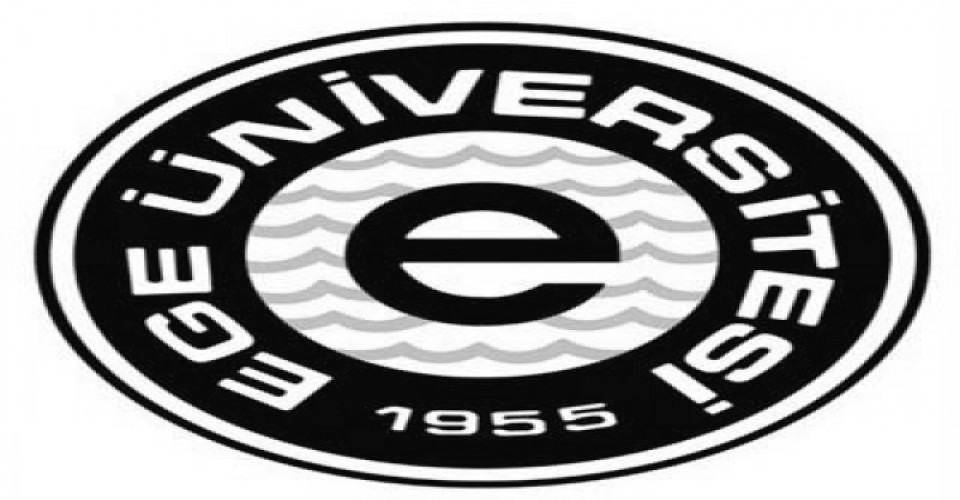 Yıl Sonu İşlemlerimi beklemede olan işlemler uyarısı nedeniyle yapamıyorsanız;
Uyarı penceresinde çıkan uyarıda tamamlanmamış işlemler ve bu işlemleri oluşturan kullanıcılar gösterilmektedir. Kimin ismi çıkıyorsa o kişinin işlemi yarım kalmıştır. Eğer kurumdan ayrılan personelse Yönetim İşlemleri- Kurumdan ayrılan personele ait  rezervleri iptal etme bölümünden kayıtlar silinmelidir. Eğer hala görevli kişi ise bu durumda da uyarı hangi modülü işaret ediyorsa o bölüme gidilip bakılmalıdır. O modüle gidilip bakılmasına rağmen yarım kalan işleme rastlanmıyorsa Yönetim İşlemleri-Hatalı  Rezerveleri  iptal etme menüsünden kayıtlar yüklenerek kayıtlar silinmelidir. Tüm bu işlemler yapılmasına rağmen sorun hala devam ediyorsa tasinir@muhasebat.gov.tr adresine ya da talep iletmeden yaşanılan sorun detayları aktarılmalıdır.
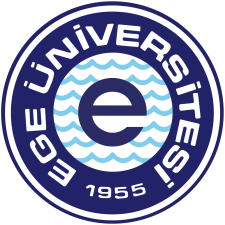 Taşınır  mal   yönetim  hesabı
MADDE 34
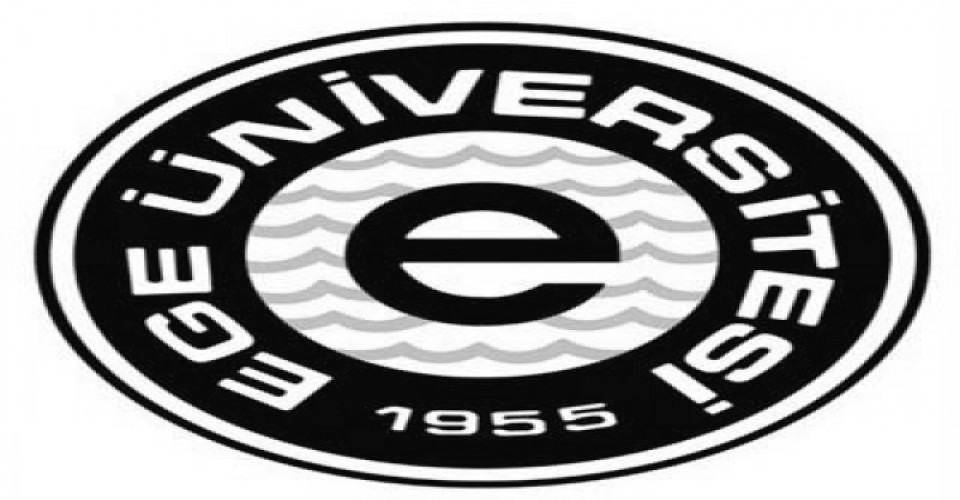 Taşınır mal yönetim hesabı,

Taşınır kayıt yetkilisi tarafında hazırlanır ve taşınır kontrol yetkilisince kayıt ve belgeler ile mali  tablolara uygunluğu kontrol edilerek imzalanır.
Muhasebe yetkilisince imzalanarak, Harcama Yetkilisinin imzasıyla süreç tamamlanır.
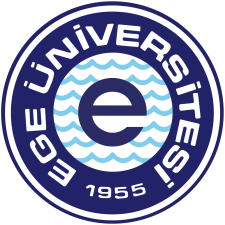 Taşınır mal yönetim hesabı
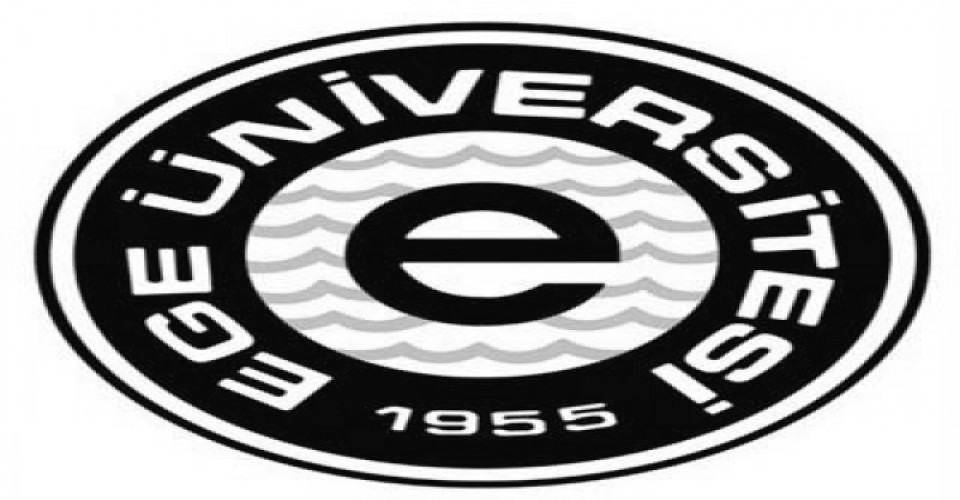 Taşınır mal yönetim hesabı aşağıdaki cetvellerden oluşur:

   Yılsonu sayımına ilişkin Sayım Tutanağı.

Taşınır Sayım ve Döküm Cetveli.

Harcama Birimi Taşınır Mal Yönetim Hesabı Cetveli; müze ve  kütüphane olarak faaliyet gösteren harcama birimlerinde  Müze/Kütüphane Yönetim Hesabı Cetveli.

ç)	Yılsonu	itibarıyla	en	son	düzenlenen	Taşınır	İşlem	Fişinin	sıra  numarasını gösterir tutanak.
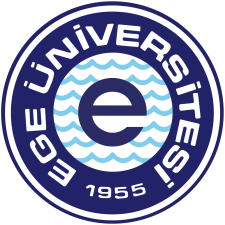 Taşınır  mal   yönetim   hesabı
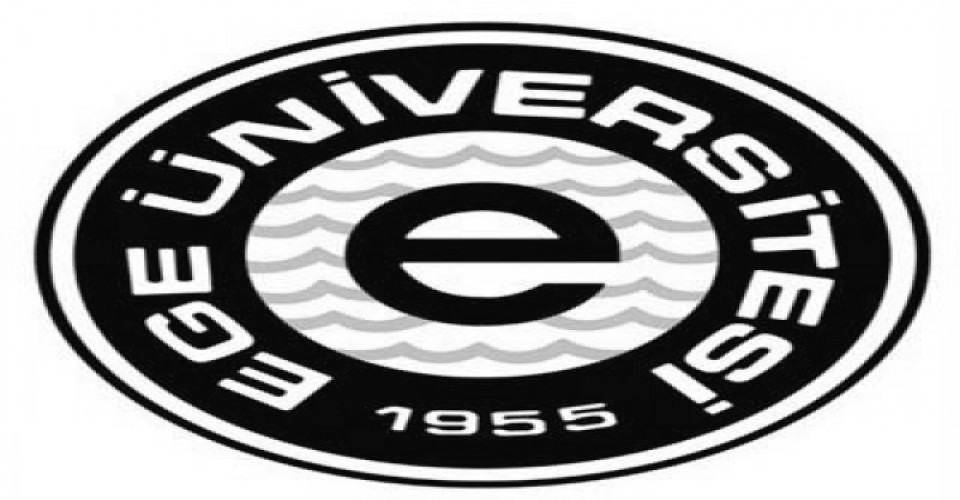 Taşınır Mal Yönetim Hesabı Cetveli Sayıştay’a gönderilir mi?
Şuan için Sayıştay’ca  istenildiğinde verilmek üzere birimde muhafaza edilir.Sadece İdarenin taşınır mal yönetim hesabı Taşınır Konsolide görevlisince hazırlanarak  Sayıştay Başkanlığına gönderilir.
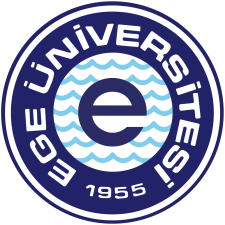 Taşınır Çeşitli Konular
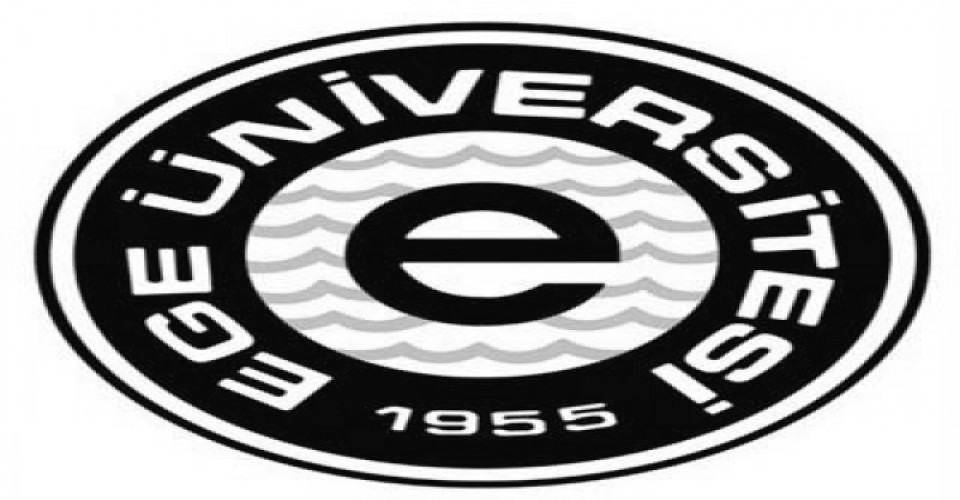 TKYS-MUHASEBE
Bütünleşik kamu mali yönetimi bilişim sistemine  TKYS’ de 3 yeni buton eklenmiştir.
 VİF  oluştur ve Gönder
 VİF Durumu Sorgula (Muhasebedeki fiş durumu)
 VİF Belge Geri Çek

Not:28.09.2018 tarihli Taşınır İşlemlerinin Yeni Devlet Muhasebesi Sistemine Entegrasyonuna ilişkin Klavuz.
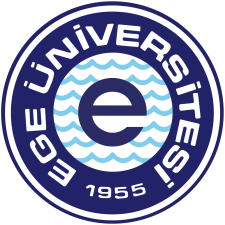 Taşınır Çeşitli Konular
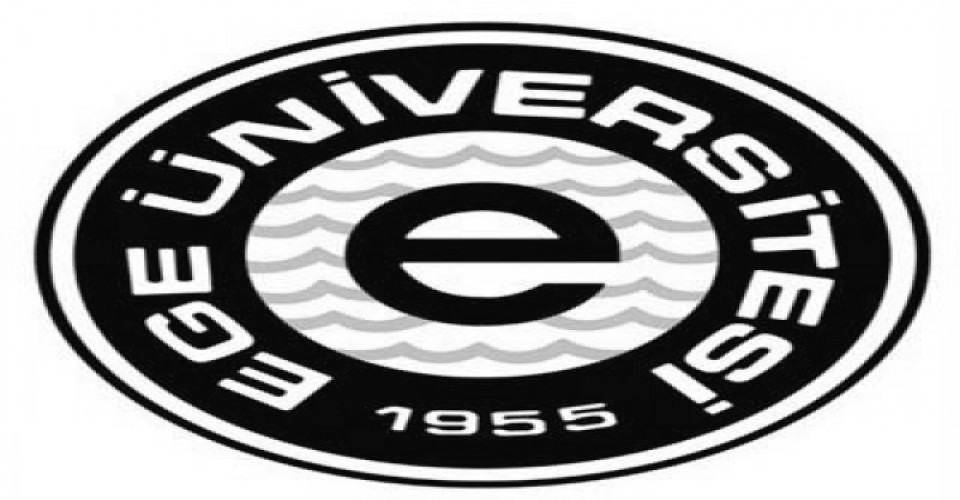 MYS’ den harcama talimatına bağlanmamış Yeni Devlet muhasebe sisteminde işlem yapılmamış TİFLER geri çekilebilir.
Aynı fatura ile farklı TİF oluşsa bile ya da aynı tüketim dönemine ait tüketim çıkış TİFLERİNİN herhangi biri için işlem yapıldığında diğerleri de aynı işleme tabi olacaklardır.
Şuan iki sistem arasındaki fiş durumu güncelleme işlemi otomatik yapılamayabilir.VİF durumu sorgulaya tıklandığı zaman durum güncelleme işlemi yapılamaktadır.
 MYS’ de Varlık Listesi VİF seç görüntüle yapılıp herhangi bir harcama talimatıyla ilişkisi kurulmamışsa(Durum eklendi)
Bağlı olduğu harcama talimatıyla ilişkisi kesilmişse (Harcamayla ilişkisi kaldırıldı olarak görülür.)
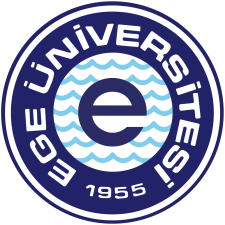 Taşınır Çeşitli Konular
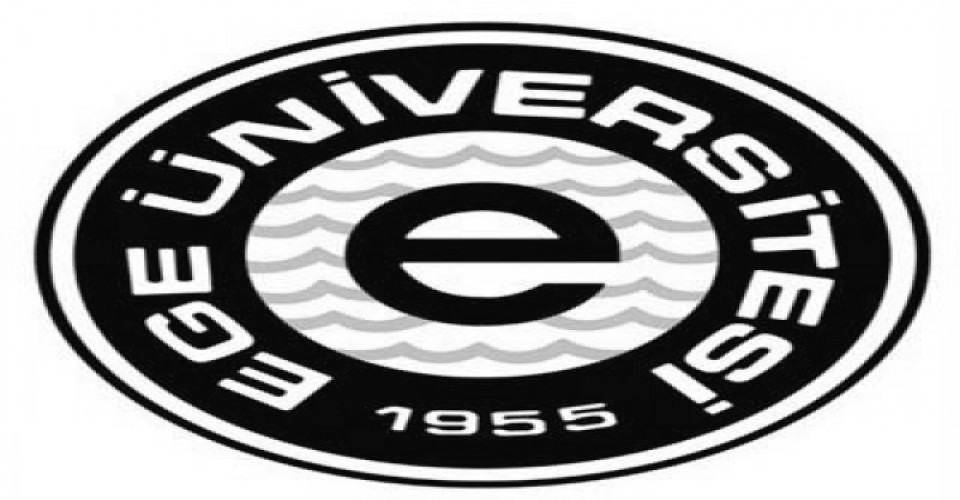 VİF seç “Bir harcama ile ilişkilendir butonu ile Mal ve hizmet,taşınır mal,diğer mal ve temsil ve tanıtım gideri türleri harcama talimatıyla ilişkilendirilebilir.

--Muhasebeye gönderilen taşınır işlem fişlerinin durumu “İncelemede” olarak gözükmektedir.

Muhasebede VİF durumu tamamlandı görünüyorsa VİFİN iadesi mümkün değildir.Ancak işlem gerçekleştirilmemişse iade edilebilir.
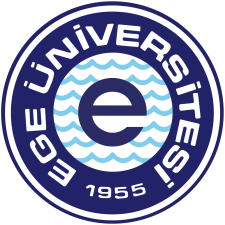 Taşınır Çeşitli Konular
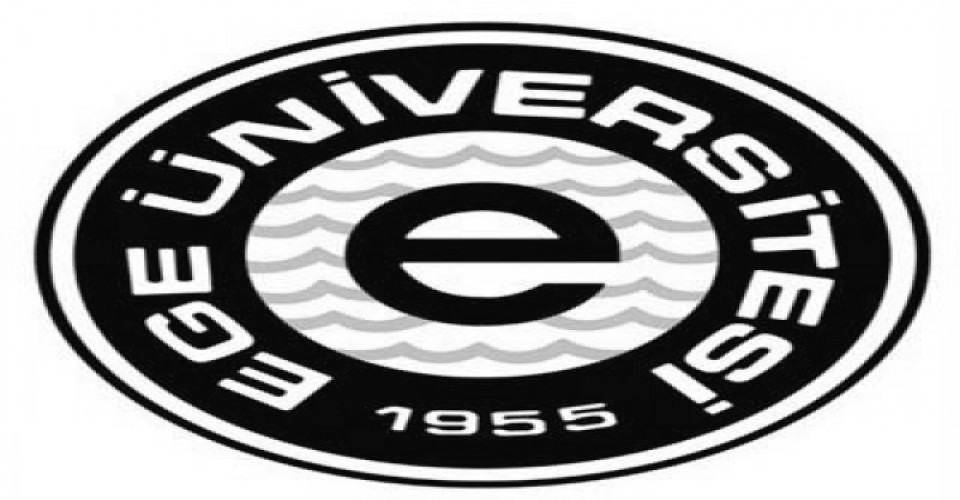 --Tüketim çıkışlarından bir döneme ait bir taşınır işlem fişi gönderildiğinde o döneme ait bütün taşınır işlem fişleri muhasebeye gönderilmektedir.

--Devir işlemlerinde devir verenin muhasebe kaydı muhasebe biriminde onaylanmadan devir alanın işlemi muhasebeye gönderilememektedir.

--Ocak-2019 tarihinden itibaren devir alan harcama birimi taşınır kayıt ve yönetim sisteminden  devretme fişinin muhasebeye gönderme işlemini devreden birime gerçekleştirdikten sonra ,devir etme ve devir alma taşınır işlem fişlerinin ikisini birden muhasebe birimine gönderecektir.
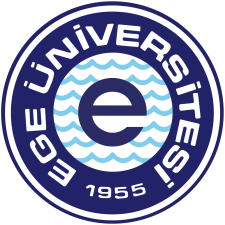 Taşınır Çeşitli Konular
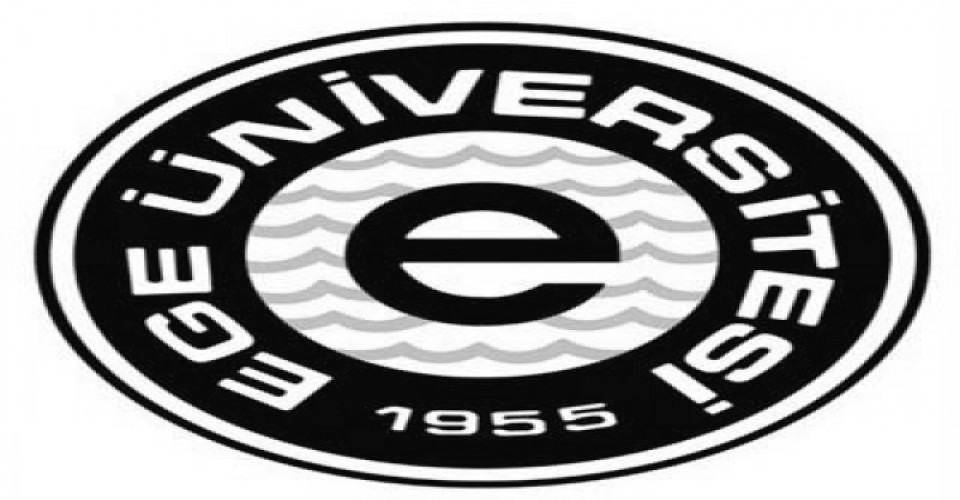 --Tüketim ve devir işlemleri,bağış alma,hurda vb. işlemler   MYS’ ye değil direkt muhasebe birimine gönderilmekte, sadece satın almalara ait taşınır işlem fişleri direkt olarak  MYS sistemine gönderilebilmektedir.

--Tüketim çıkışları muhasebe kaydında sistemsel kuruş farkları olabilmektedir.
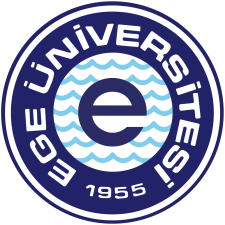 Taşınır Çeşitli Konular
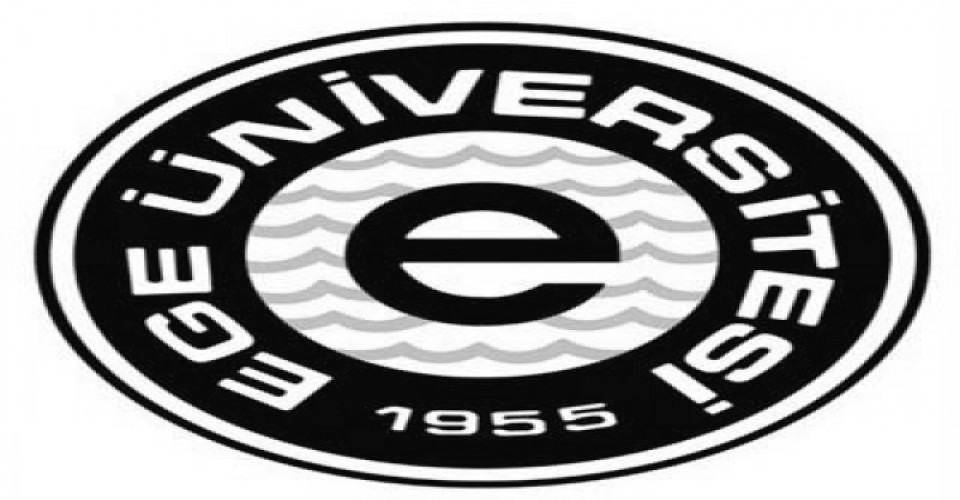 --TKYS sorunlarınızı Taşınır sistemindeki Talep İletme menüsünü kullanarak iletebilirsiniz.Talebi iletirken Saymanlık adı-ve saymanlık kodunu ayrıca 3 haneli birim kodu belirtilir.(Strateji Geliştirme Daire Başkanlığı-35749-3 haneli birim kodu(örn.904-443-447)
Veya KBS (Uygulama Destek) modülünden Harcama Yönetim Sistemi-Varlık İşlemlerini seçerek Saymanlık( Strateji Geliştirme Daire Başkanlığına) Muhasebe yetkilisine de gönderilebilir,  kontrolümüzden geçen mailleri Hazine ve Maliye Bakanlığına gönderilir.
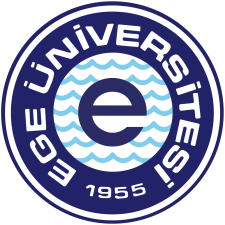 Taşınır Çeşitli Konular
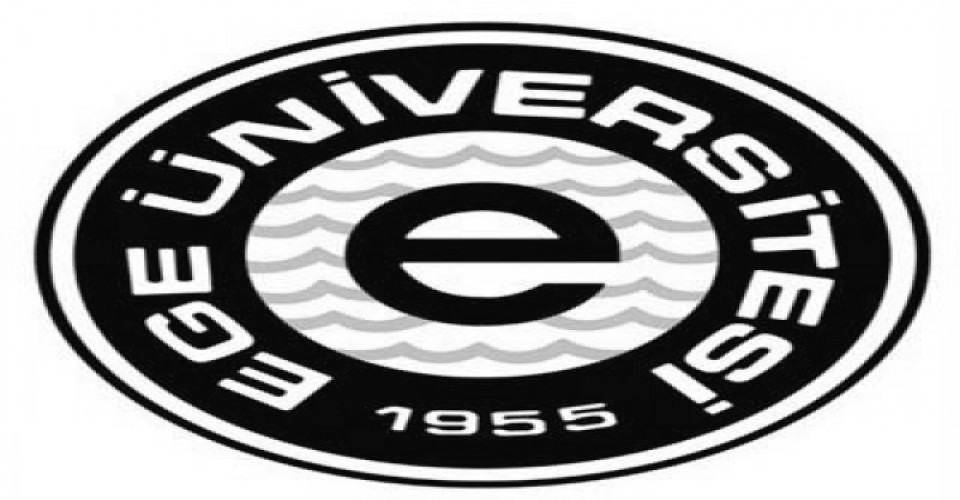 İstek birim yetkilisinin e-mail adresini değiştiremiyorsanız;
İstek birimi yetkilisi rolünü vermek istediğiniz kişilere daha önce KBS sisteminde rol verildi ise yetkilendirme işlemlerinde şifre bilgisi aktifleşmez.
Tanımlı olan e-posta adresi yanlışsa  bu durumu Strateji Geliştirme Daire Başkanlığına bildiriniz.
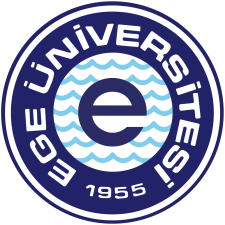 Taşınır Çeşitli Konular
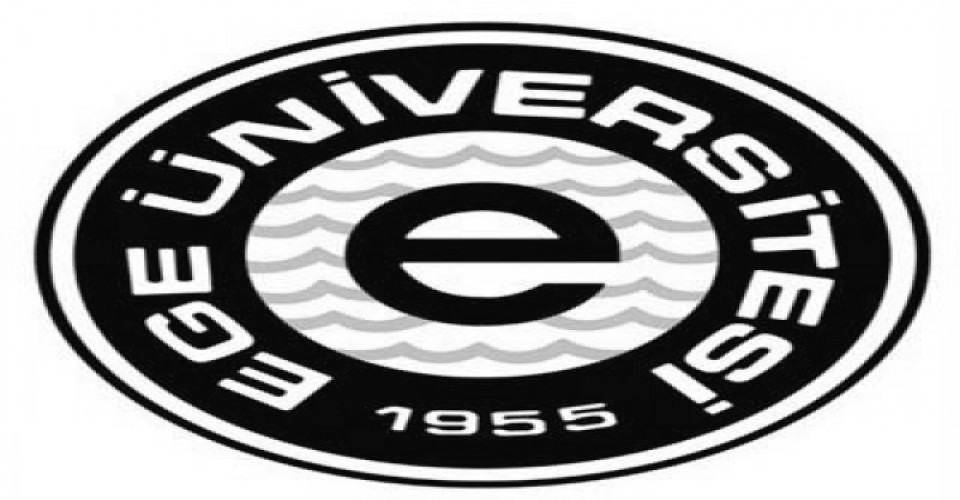 Kurum içinden yapılan (siyah renkli)-SGB Taşınır Kullanıcıları tarafından yapılmaktadır.
Türkiye çapındaki duyurular(Mavi renkli)-Hazine ve Maliye Bakanlığı tarafından yapılmaktadır.

Şifrenizi unuttunuz/ e-posta bilgileriniz değiştiyse yapacağınız işlem;
Giriş ekranındaki “Şifremi unuttum” butonuna tıklayın. Ekrana gelecek formu doldurun ve gönderin, yeni şifreniz kayıtlı e-posta adresine sistem tarafından otomatik olarak gönderilecektir.Eğer tanımlı olan e-posta adresi yanlışsa bu durumda sorununuzu bu durumda saymanlık(Strateji Geliştirme Daire Başkanlığına)bildiriniz.
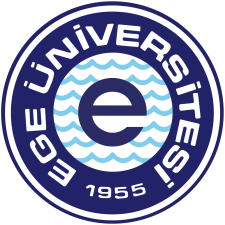 Taşınır Çeşitli Konular
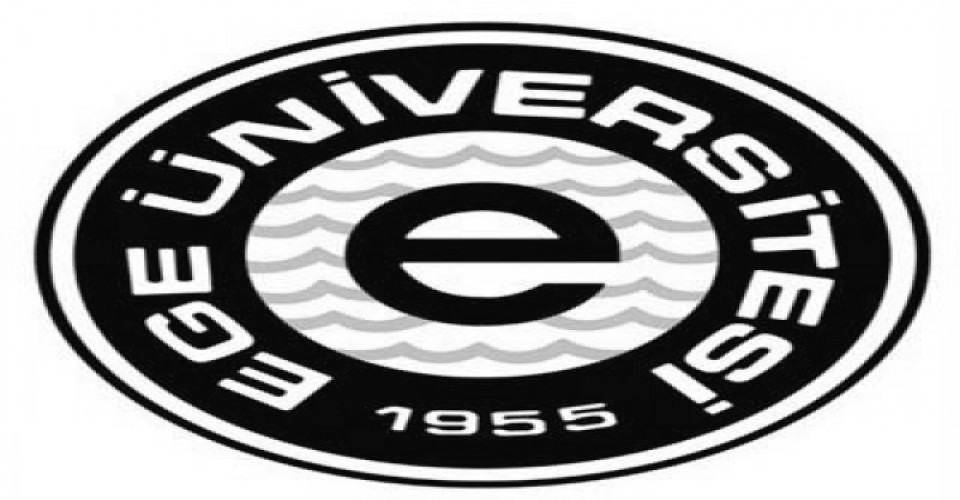 Taşıt Hurdaya Ayırma İşlemleri
237 sayılı Taşıt Kanunun 13.maddesi 2.fıkrasına göre “Taşıt Muayene ve Kontrol Raporu” düzenlenerek gerçekleştirilir.
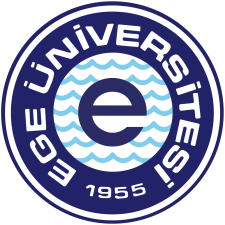 Taşınır Çeşitli Konular
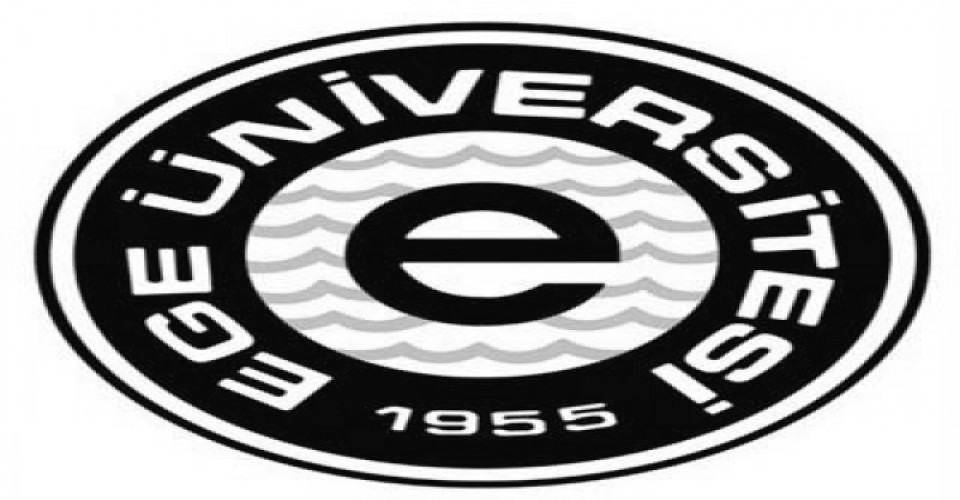 Kullanılamaz Duruma Gelen Bayrakların İşlemleri Nasıl Yapılır?

Eskimiş, solmuş, yırtılmış ve kullanılamayacak duruma gelmiş bayrakların Türk Bayrağı Tüzüğünün 38 inci maddesi uyarınca çıkarılan Eskimiş, Solmuş, Yırtılmış ve Kullanılamayacak Duruma Gelmiş Bayrakların Yok Edilmesi Usul ve Esaslarını Gösterir Yönetmelik hükümleri gereğince illerde Valiliklere teslim edilir.
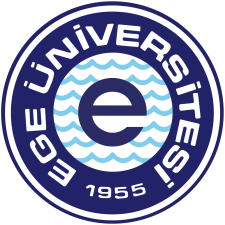 Taşınır Çeşitli Konular
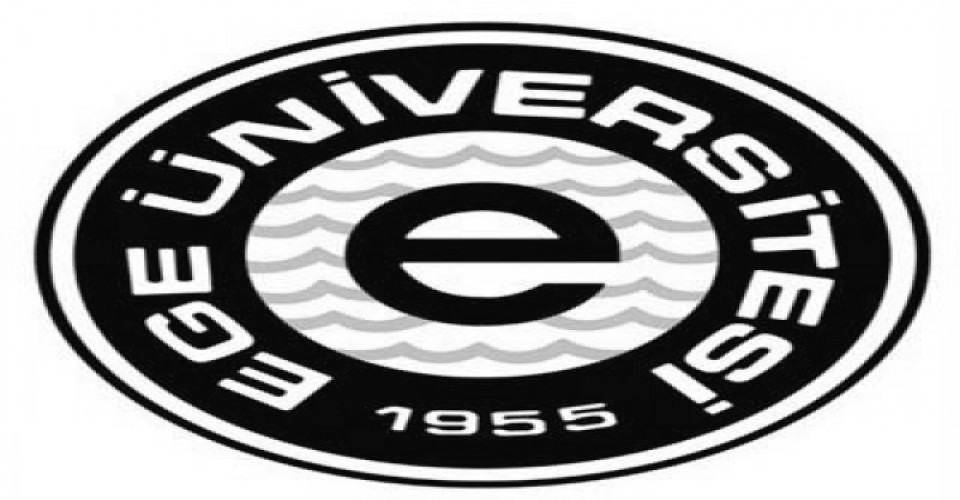 Kurum Dışı Taşınır Devir İşlemleri Nasıl Yapılır?

Devralmak isteyen harcama biriminin talep yazısı.
Devredecek birimin, Taşınır tutar ve miktarlarının listelendiği Taşınır Devir Protokolü (Parasal Sınırlar ve Oranlar Hakkındaki Tebliğde belirtilen limitleri aşması halinde)
 Harcama yetkilisince onaylanmış komisyon kararı.
 (08/09/2007 tarihli ve 26637 sayılı R.G.) Taşınır Mal Yönetmeliği I Sayılı Genel Tebliğ gereğince her iki kurumun Üst Yöneticileri tarafından imzalanması gereken protokol düzenlenir.
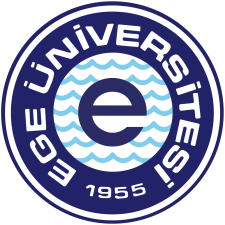 Taşınır Çeşitli Konular
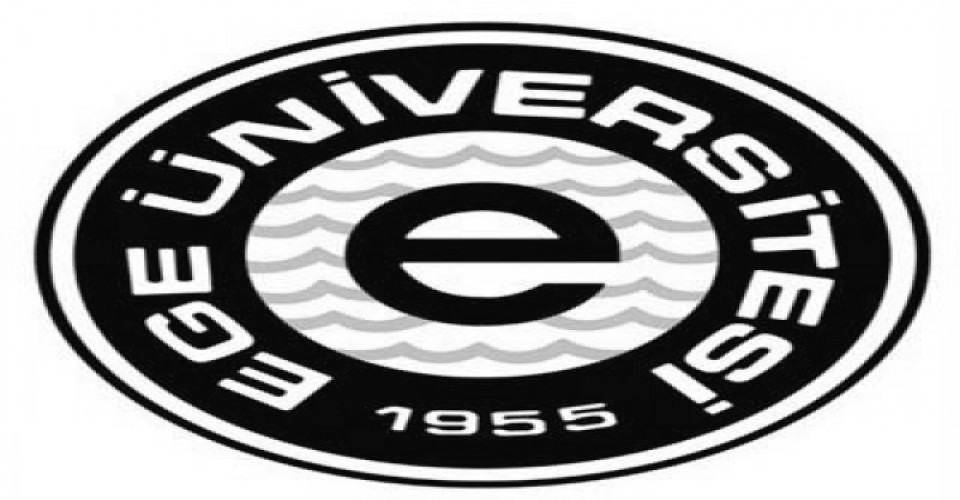 Projelerden Firmaya Taşınır Devir İşlemleri Nasıl Yapılır?

Örneğin; San-tez projelerinden projenin bitiminde taşınırın  devir edileceği belirtilen taşınırlarda ilgililerle imzalanan protokol (Taşınırın devredileceğini belirten)
Daha sonra kayıttan düşümde Diğer seçeneği seçilip, düşüm nedeni yazılarak, çıkış kaydı oluşturulur.
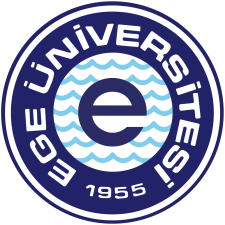 Taşınır Çeşitli Konular
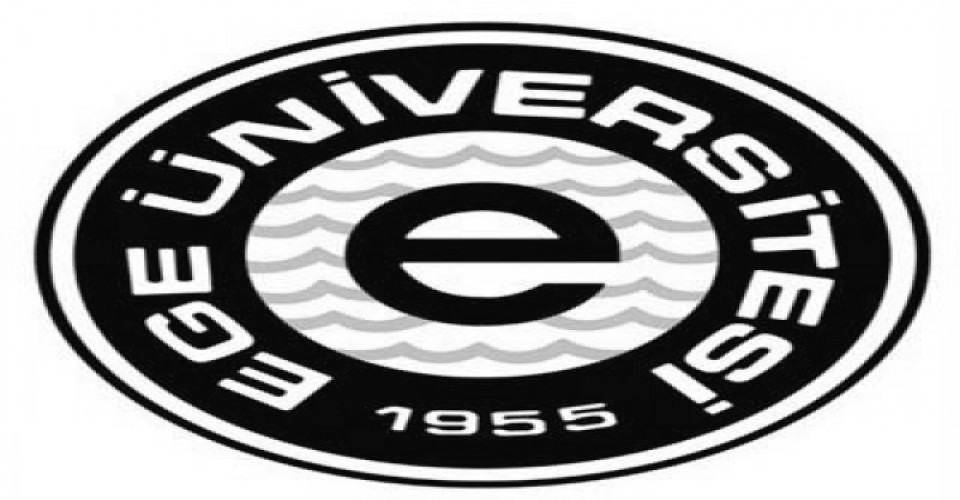 Kurumlararası  devir işleminde devir TİF oluştuktan sonra, devir alma TİF otomatik olarak sisteme düşmez buna ait işlem Kurumlar arası devralma işlemi seçeneğinden yapılır.

 Otomatik oluşan TİF aynı kurumların farklı harcama birimleri arasında yapılan işlemde gerçekleşir.
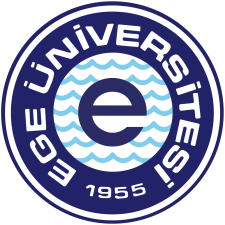 Taşınır Çeşitli Konular
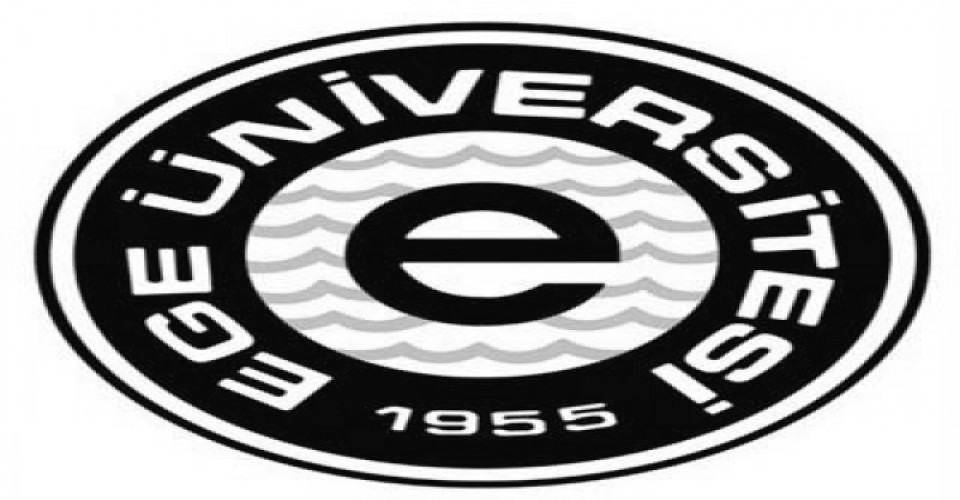 Kayıt Hatalarının Düzeltilmesi 

Taşınırın kodunda, birim maliyet bedelinde veya miktarında hata yapılması durumunda, harcama yetkilisinin onayı üzerine düzenlenecek yeni Taşınır İşlem Fişiyle hatalı kaydın çıkış işlemi yapılır. Daha sonra düzenlenecek Taşınır İşlem Fişiyle de doğru verinin girişi yapılmak suretiyle hata düzeltilir. Muhasebe kayıtlarını etkileyen düzeltmelere ilişkin Taşınır İşlem Fişlerinin bir nüshası muhasebe birimine gönderilir.
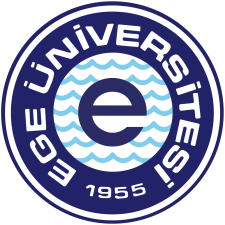 Taşınır Çeşitli Konular
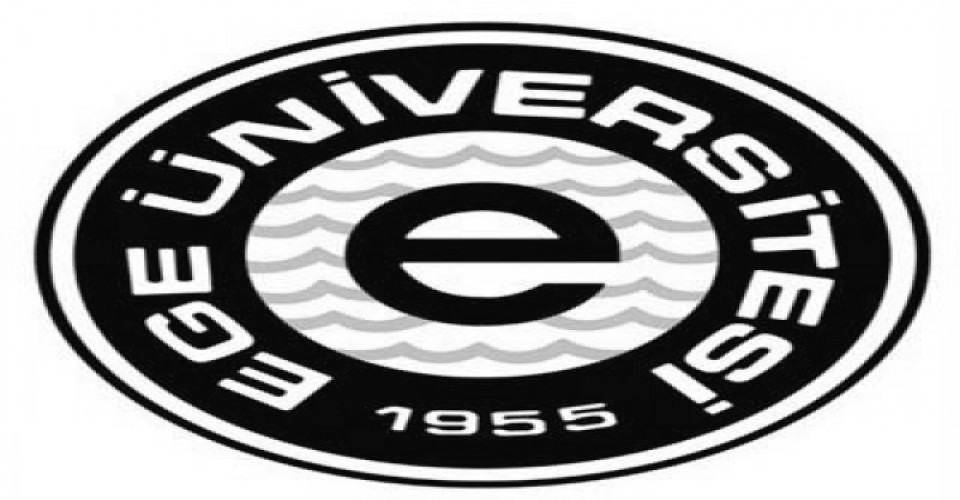 Dayanıklı Taşınırların Numaralandırılması
(1)Giriş kaydı yapılan dayanıklı taşınırlara, taşınır kayıt yetkilisi tarafından bir sicil numarası verilir Bu numara yazma, kazıma, damga vurma veya etiket yapıştırma suretiyle taşınırın üzerinde kalıcı olacak şekilde belirtilir. Fiziki veya kullanım özellikleri nedeniyle numaralandırılması mümkün olmayan taşınırlara bu işlem uygulanmaz. 
(2) Sicil numarası üç grup rakamdan oluşur. Birinci grup rakam, taşınırın Dayanıklı Taşınırlar Defterinde ayrıntılı izlenmek üzere kaydedildiği taşınır kodundan; ikinci grup rakam, taşınırın giriş kaydedildiği yılın son iki rakamından; üçüncü grup rakam ise taşınıra verilen giriş sıra numarasından oluşur.
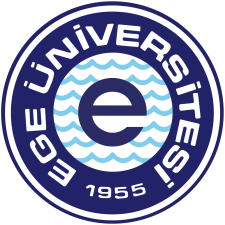 Taşınır Çeşitli Konular
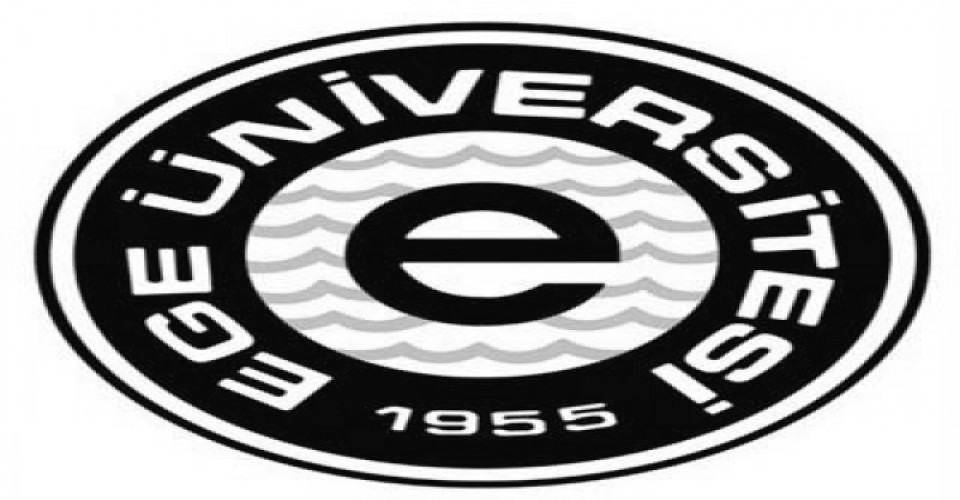 Yeni kurulan birimlerde(Taşınır kayıt ve yönetim sisteminde işlem yapabilmeniz için)  Taşınır SGB kullanıcısı tarafından birimin aktif duruma getirilmesi gerekmektedir.
Teşekkür  Ederim